Rhinoceros 3D - NURBS modeliranjeKurs: Principi CAAD-a, Predavanje 12Univerzitet u Beogradu, Arhitektonski fakultet
Definicija
Arhitektura slobodne forme
NURBS Osnovni pojmovi
Softver sa NURBS funkcionalnostima
Rhino – rad sa krivim linijama i površima
Dr Mirjana Devetakovic, dipl. inž. arh.
Beograd, 2012
Princip 01: Dinamičan razvoj CAAD-a
Princip 08: Objektno orijentisani CAAD
> Principi
Princip 02: Približavanje korisniku
Princip 09: BIM
Princip 03: Slika kao sredstvo saopštavanja arhitektonske ideje
Princip 10: Integrisano projektovanje
Princip 11: Interoperabilnost
Princip 04: Preciznost i brzina
Princip 12: NURBS modeliranje
Princip 05: Crtež kao document i sredstvo saopštavanja arhitektonske ideje
Princip 13: Matematičko definisanje  kompleksne forme
Princip 06: Efikasnost u izmenama tokom procesa projektovanja
Princip 14: Parametarsko modeliranje
Princip 07: Model kao sistem informacija i sredstvo saopštavanja arhitektonske ideje
Princip 15: Fabrikacija
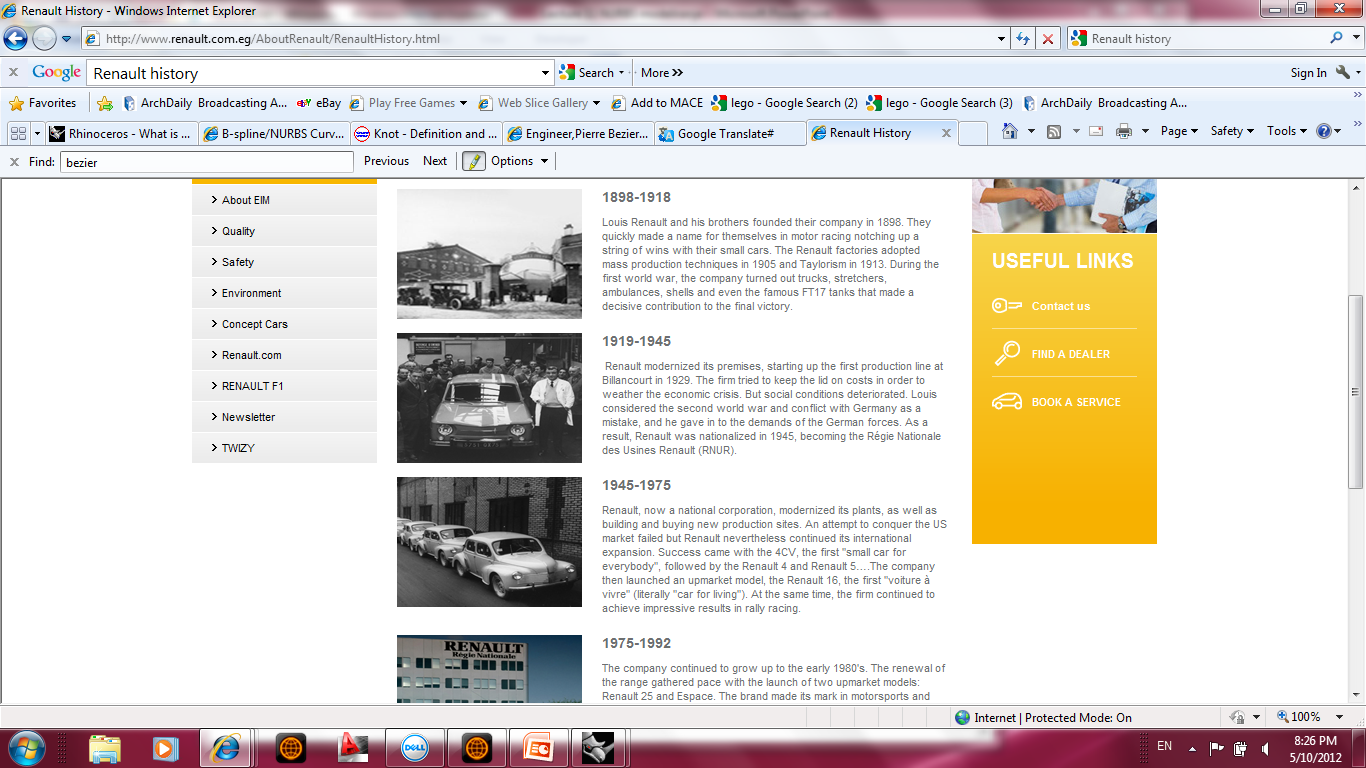 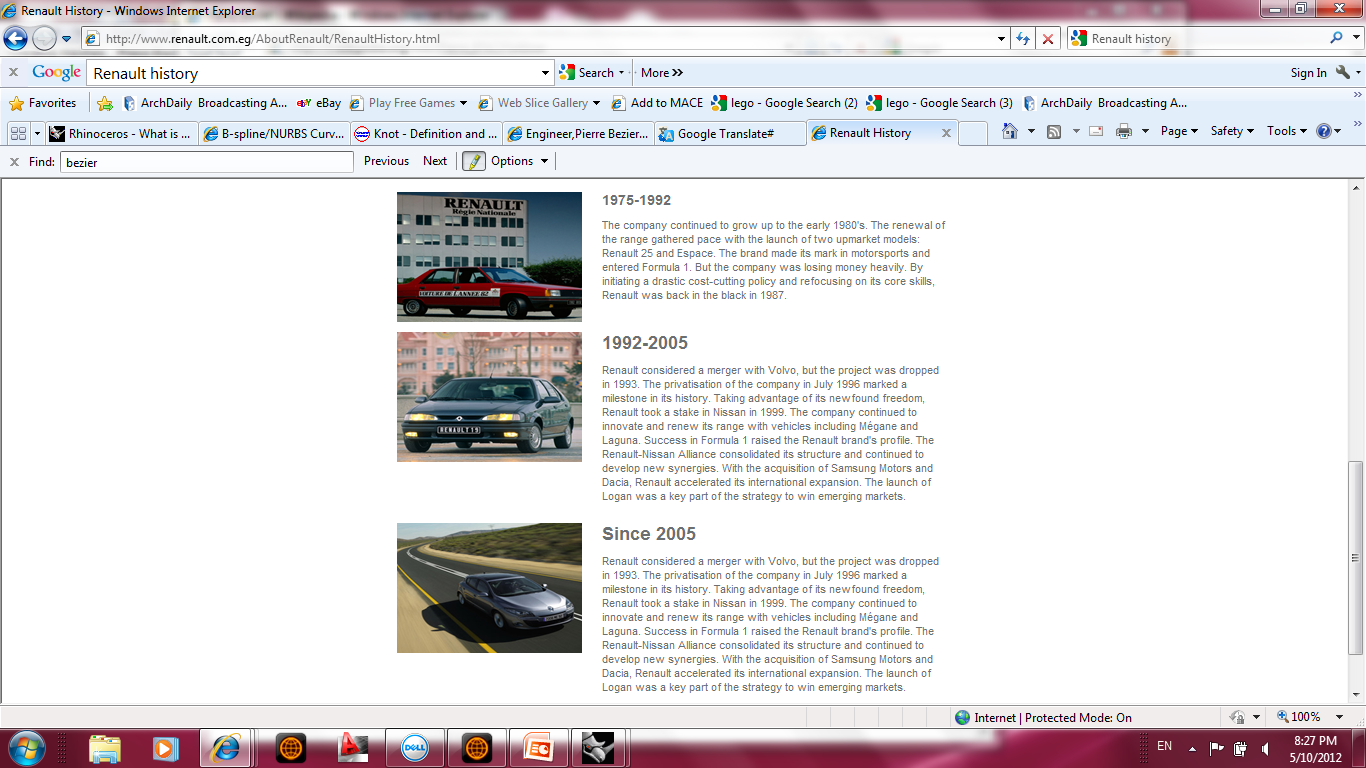 > Definicija
> NURBS
NURBS, Non-Uniform Rational B-Splines (Non-Uniform Rational Basis Spline), are mathematical representations of 3-D geometry that can accurately describe any shape from a simple 2-D line, circle, arc, or curve to the most complex 3-D organic free-form surface or solid. Because of their flexibility and accuracy, NURBS models can be used in any process from illustration and animation to manufacturing.


Freeform surfaces

“how to store a surface design digitally?”

“how to communicate a design freeform geometry to a numerically controlled milling machine?”
Source: Potmann, Asperl, Hofer, Kilian: Architectural Geometry, Bentley Institute Press, 2007
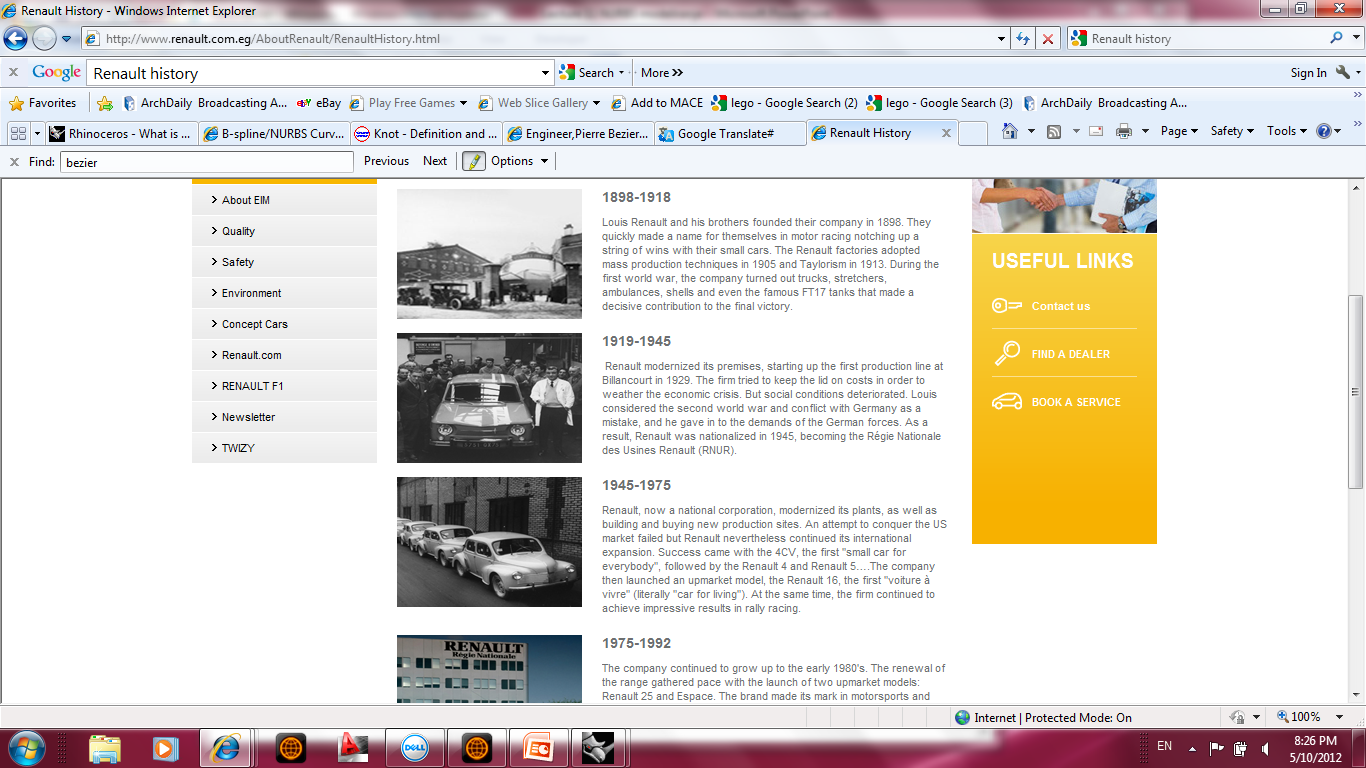 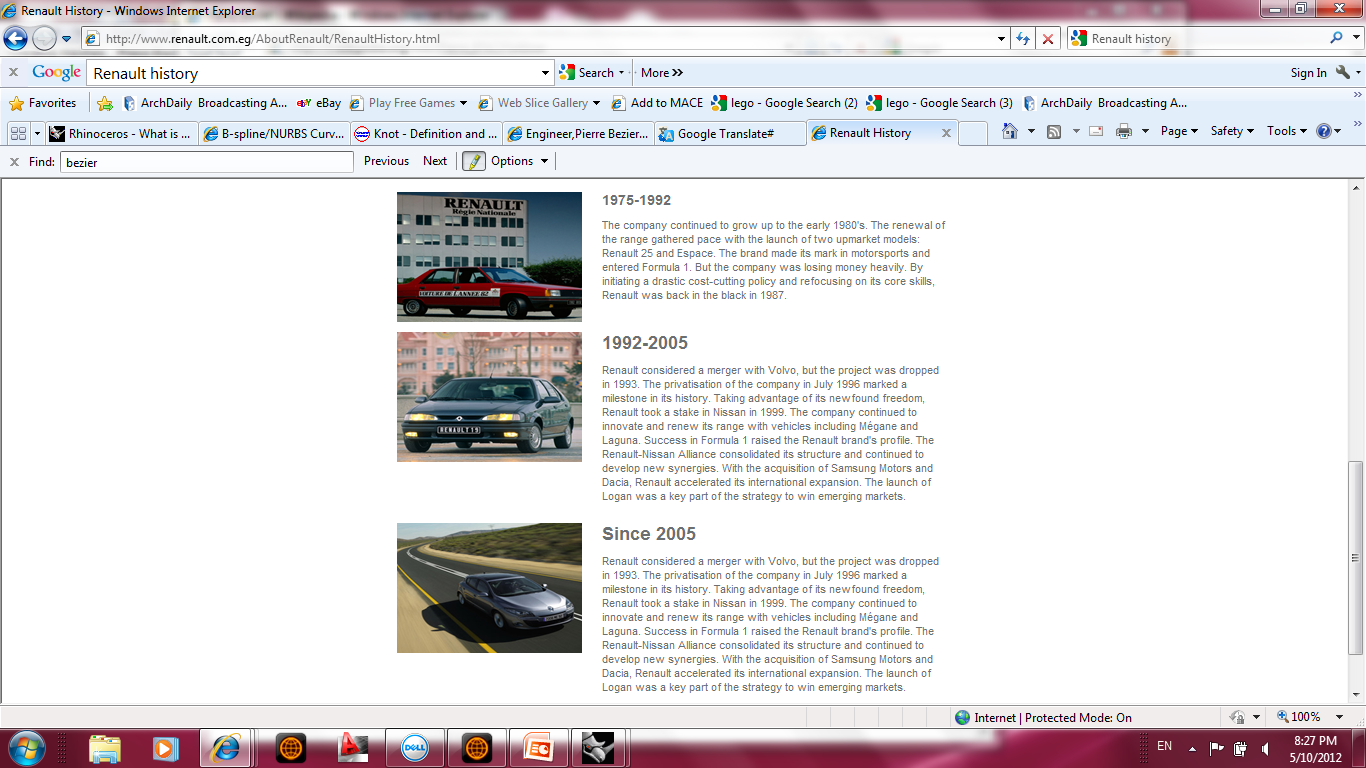 > Freeform Architecture
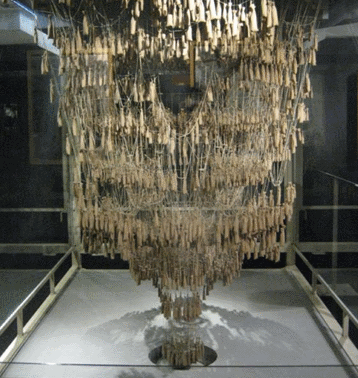 > Freeform architecture
Gaudi: weights attached to chains and the resulting form, source: http://labs.blogs.com/its_alive_in_the_lab/2010/10/index.html
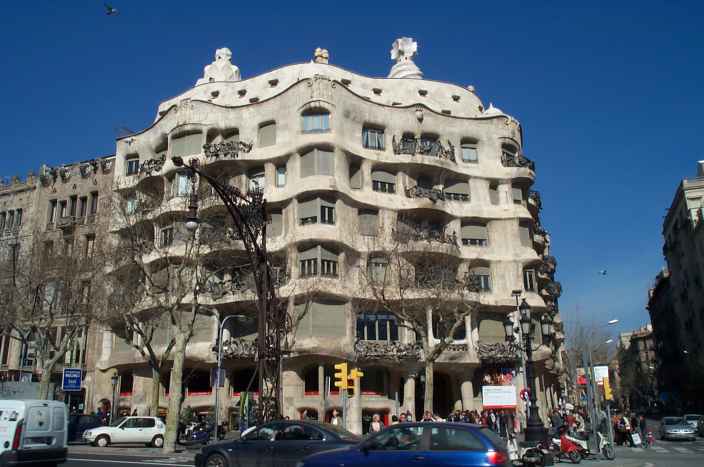 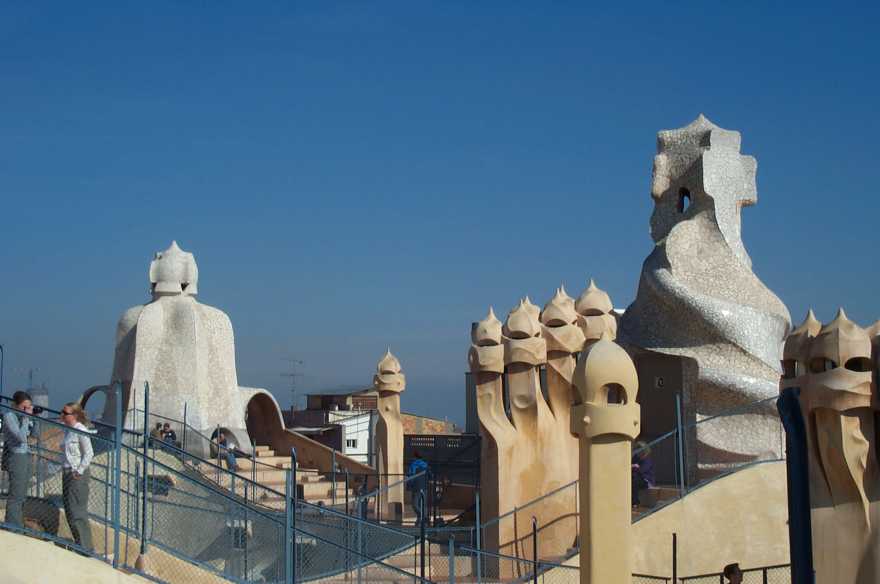 Gaudi: Casa Mila (1905-07)
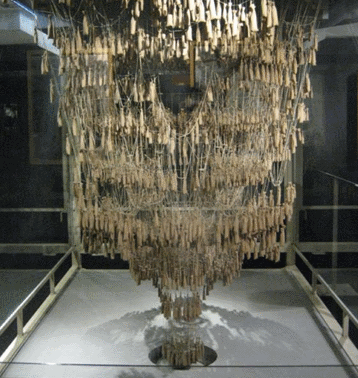 > Freeform architecture
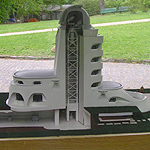 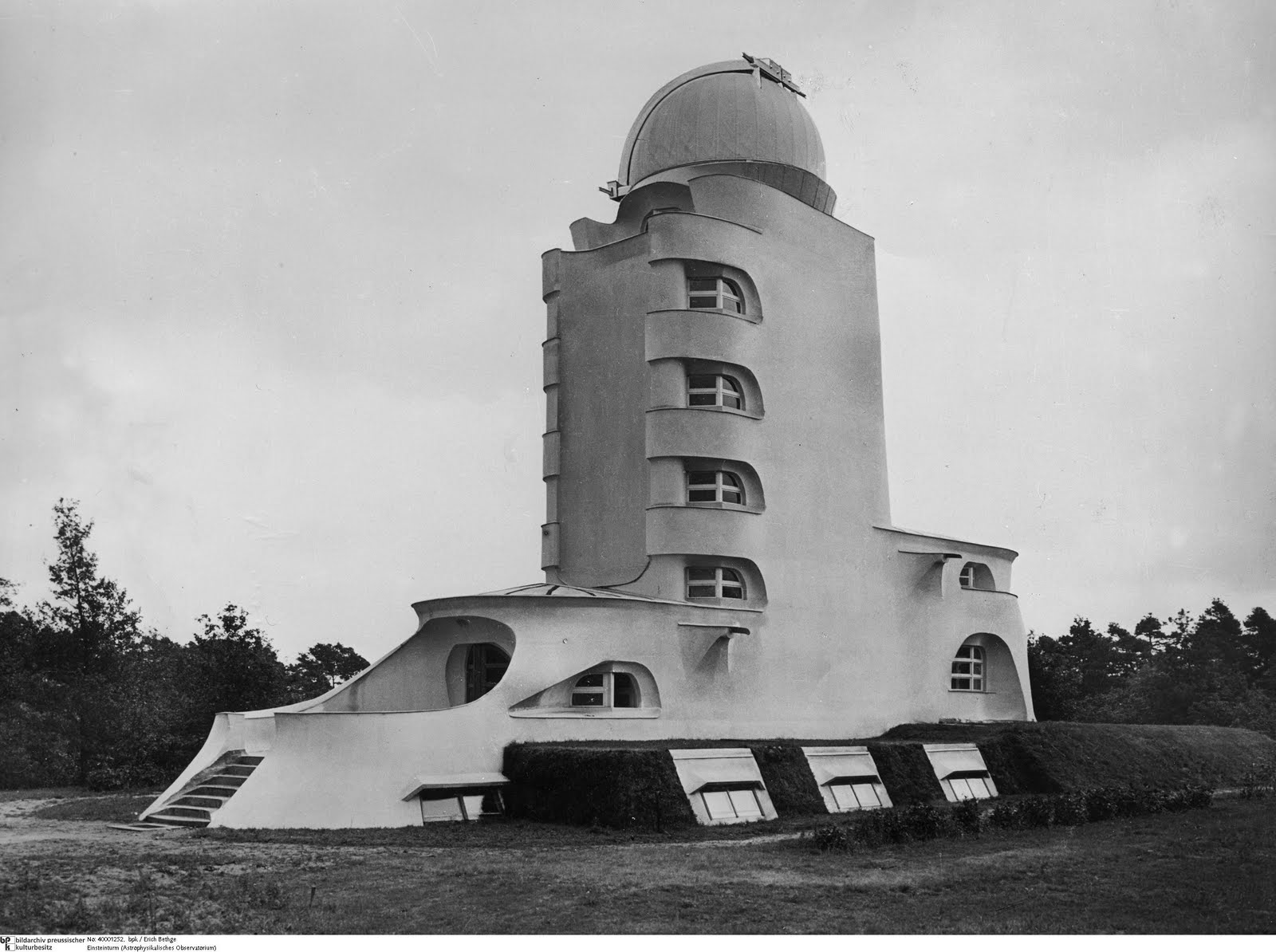 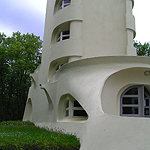 Erich Mendelson: Einstein Tower, 1919-21, Potsdam, Germany
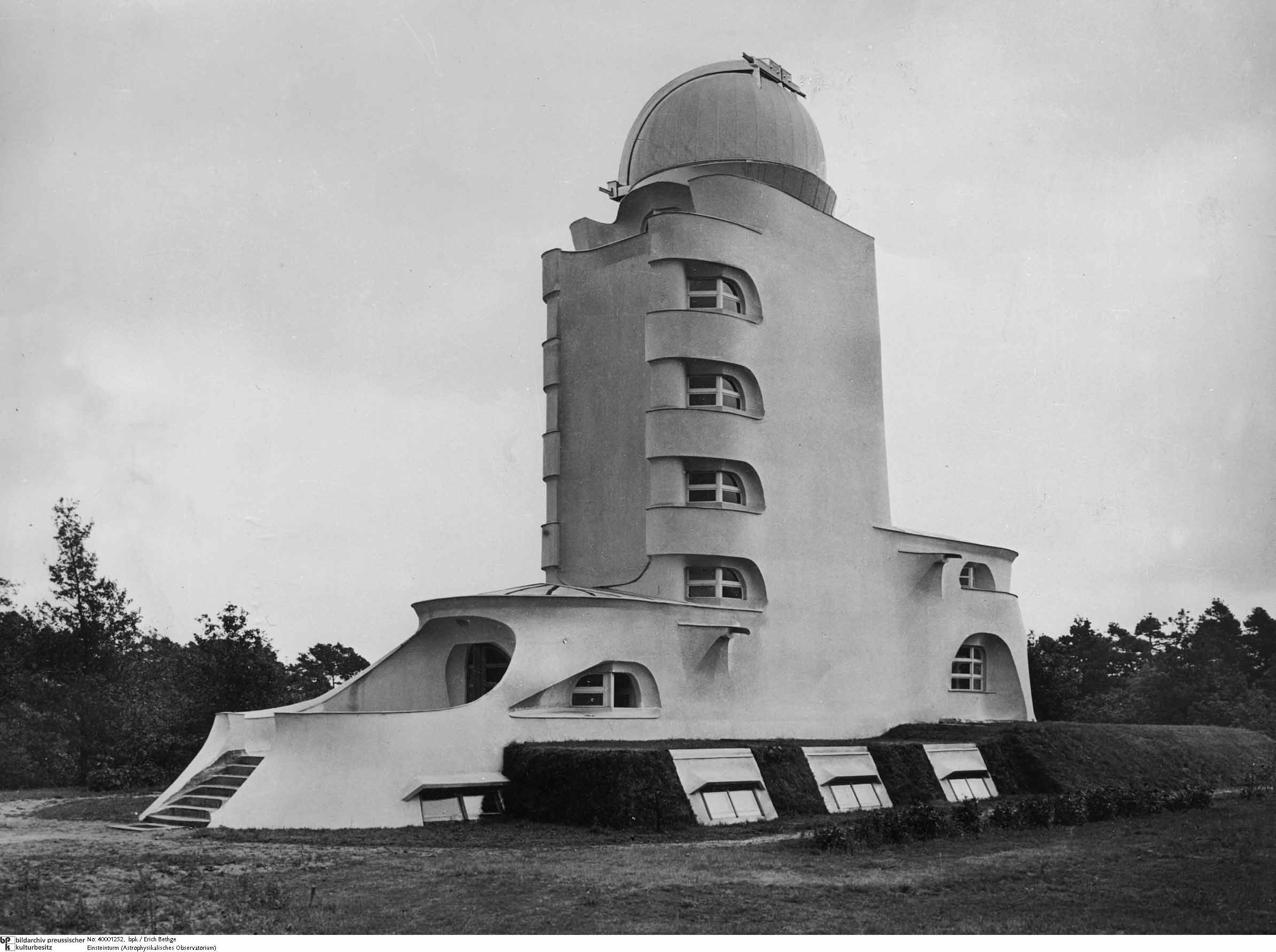 > Freeform architecture
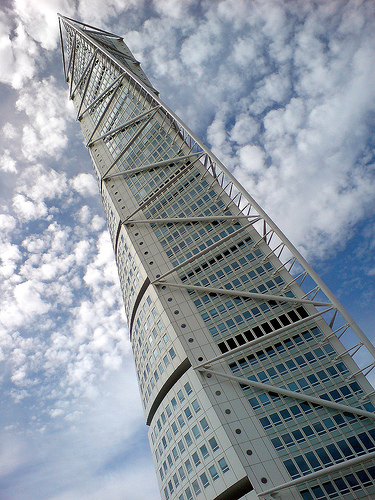 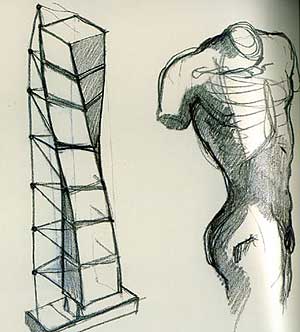 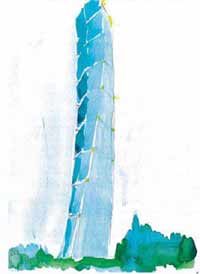 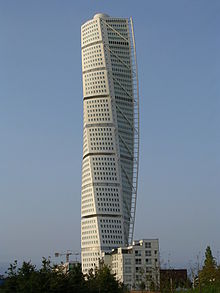 Santiago Calatrava: Turning Torso, Malmø, Sweden, 2001-06
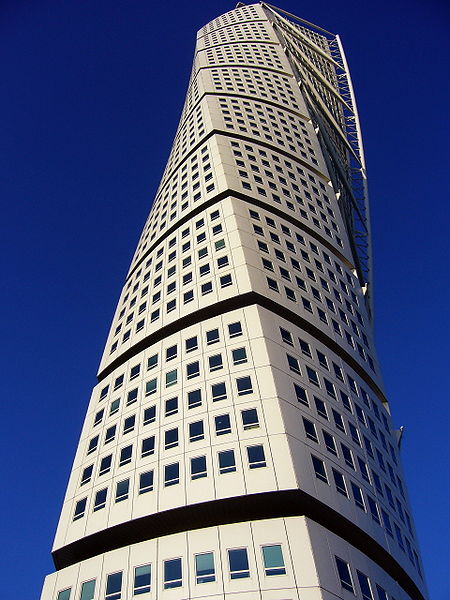 > Freeform architecture
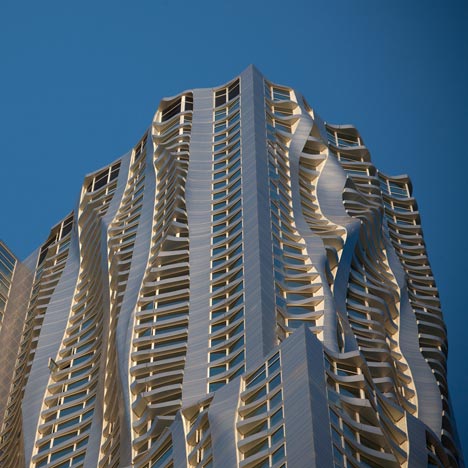 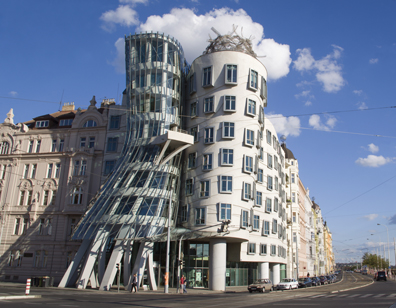 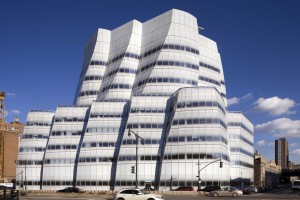 Frank O’Gehry, Dancing house, Prague, 1996; IAC Building, New York, 2007;   8 Spruce Str., NY, 2011
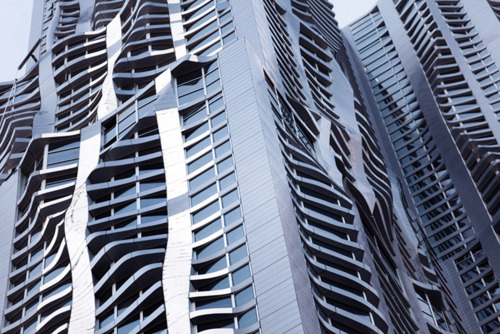 Frank O’Gehry: 8 Spruce street, NY, 2011
> Freeform urbanism
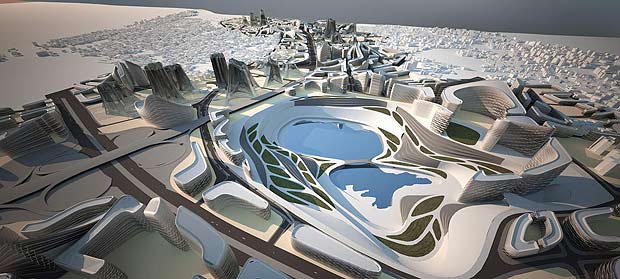 Zaha Hadid: Kartal Pendik Masterplan, Istambul, Turkey, 2006
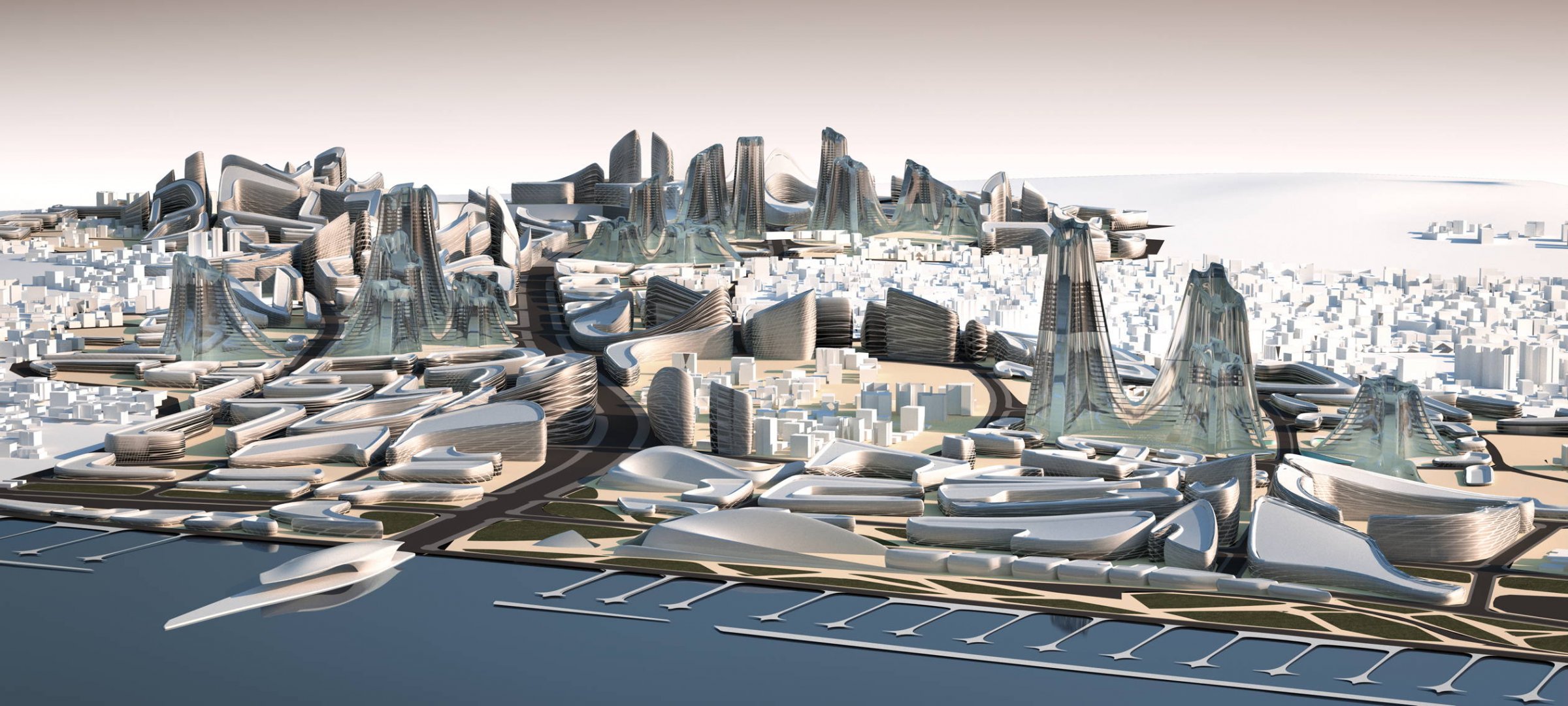 Zaha Hadid: Kartal Pendik Masterplan, Istambul, Turkey, 2006
> Freeform design
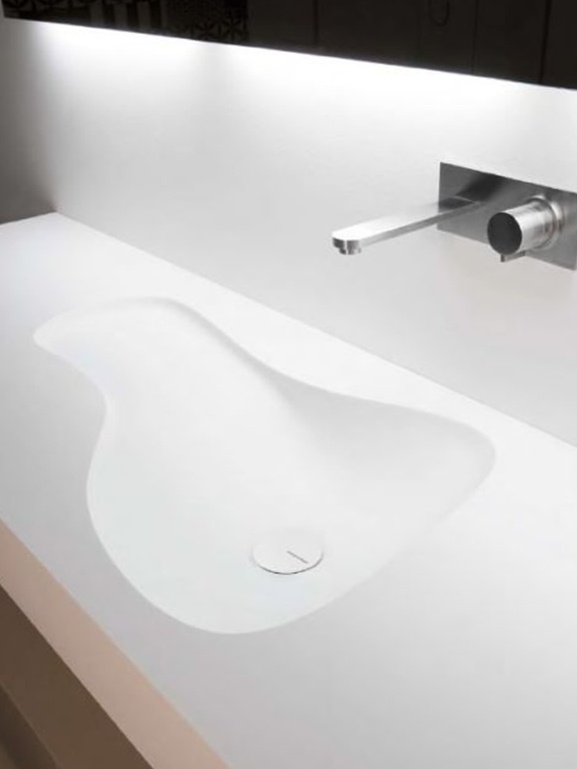 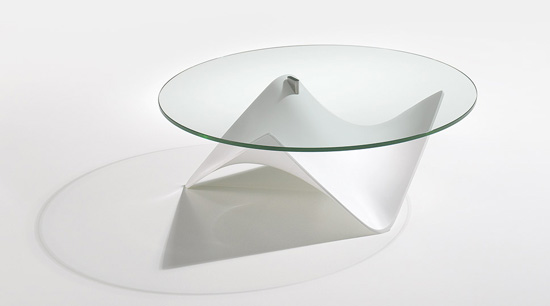 CORIAN, Stingray coffee table, Draenert, designed by Stephan Veit.
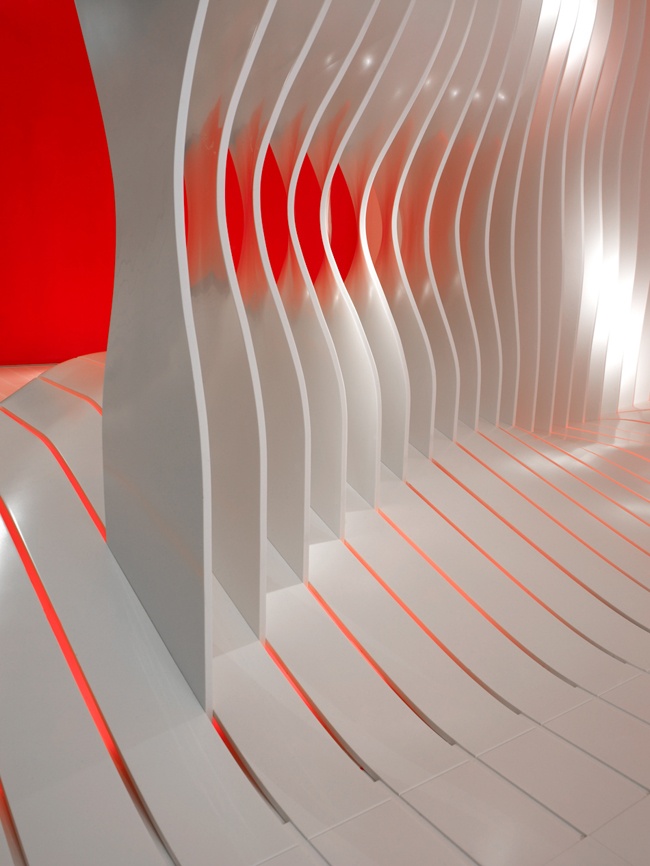 Designer : Amanda Levete Architects, Fabricator : DuPont : Corian Super Surfaces, Milan Design Week April 2009
> NURBS modeliranje
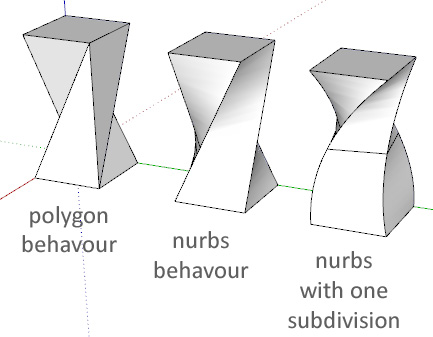 Jacob Winer, http://forums.sketchucation.com/viewtopic.php?f=10&t=12967
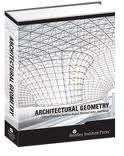 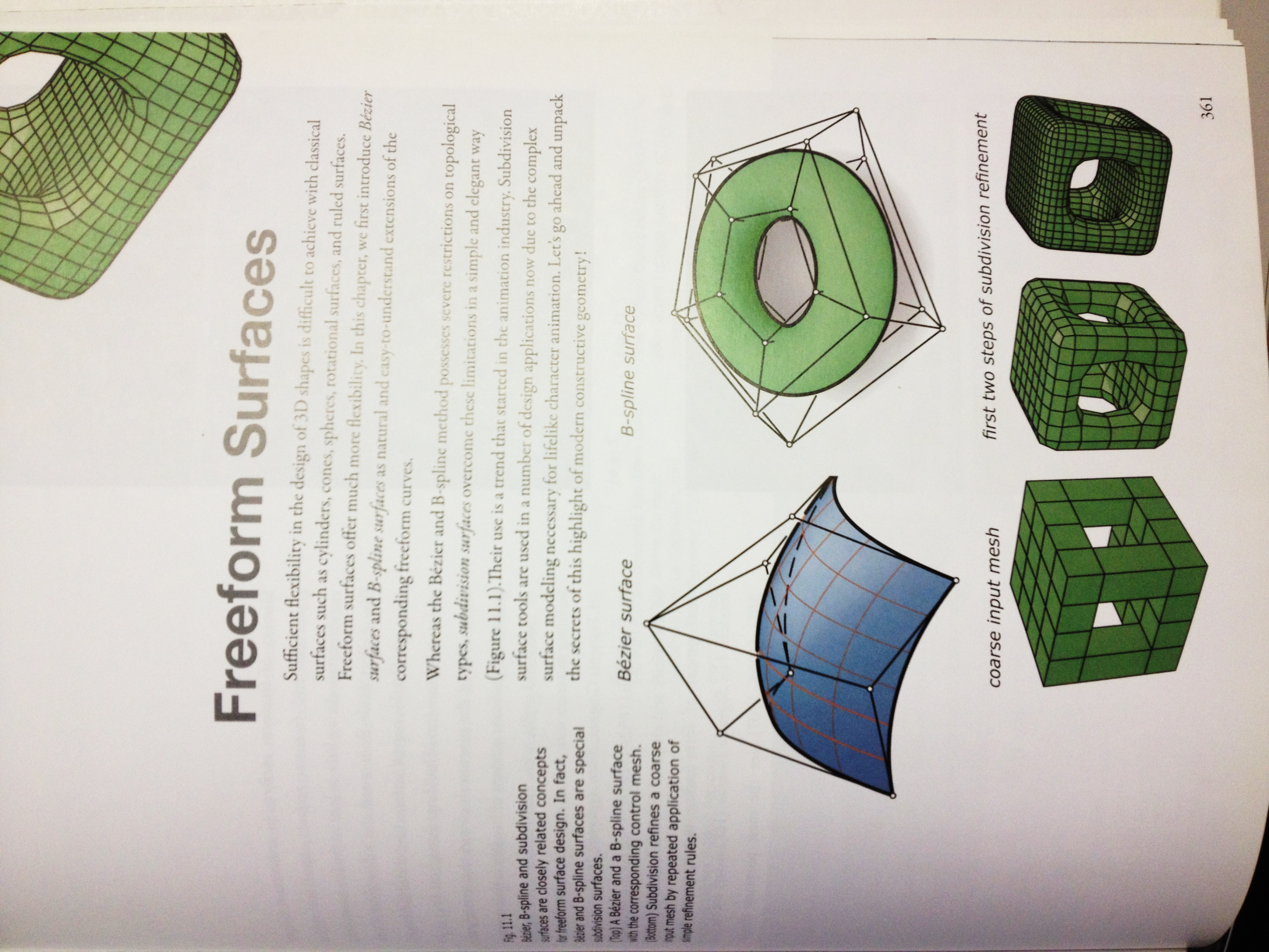 Source: Potmann, Asperl, Hofer, Kilian: Architectural Geometry, Bentley Institute Press, 2007
> Pierre Bésier (1910 – 1999), Renault
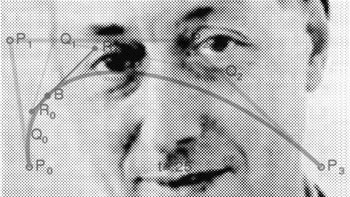 Bésier curve
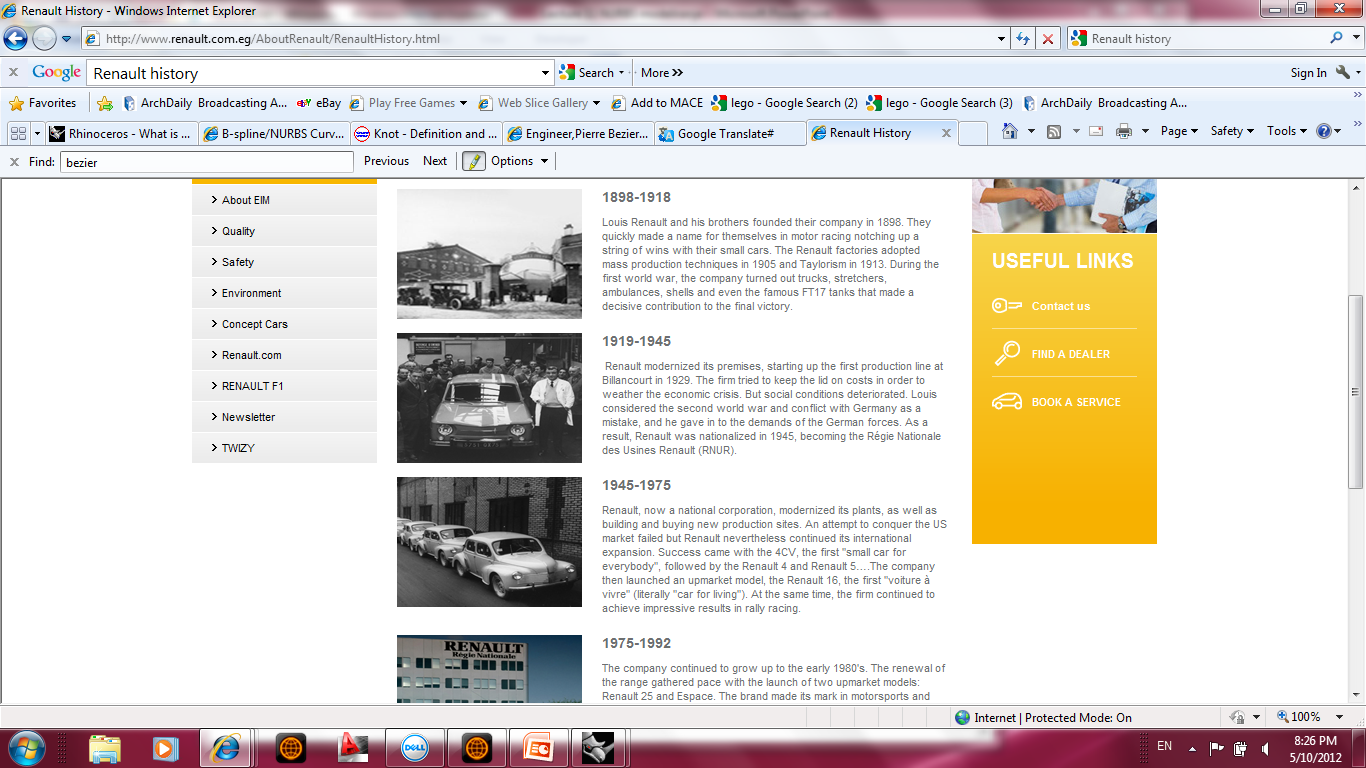 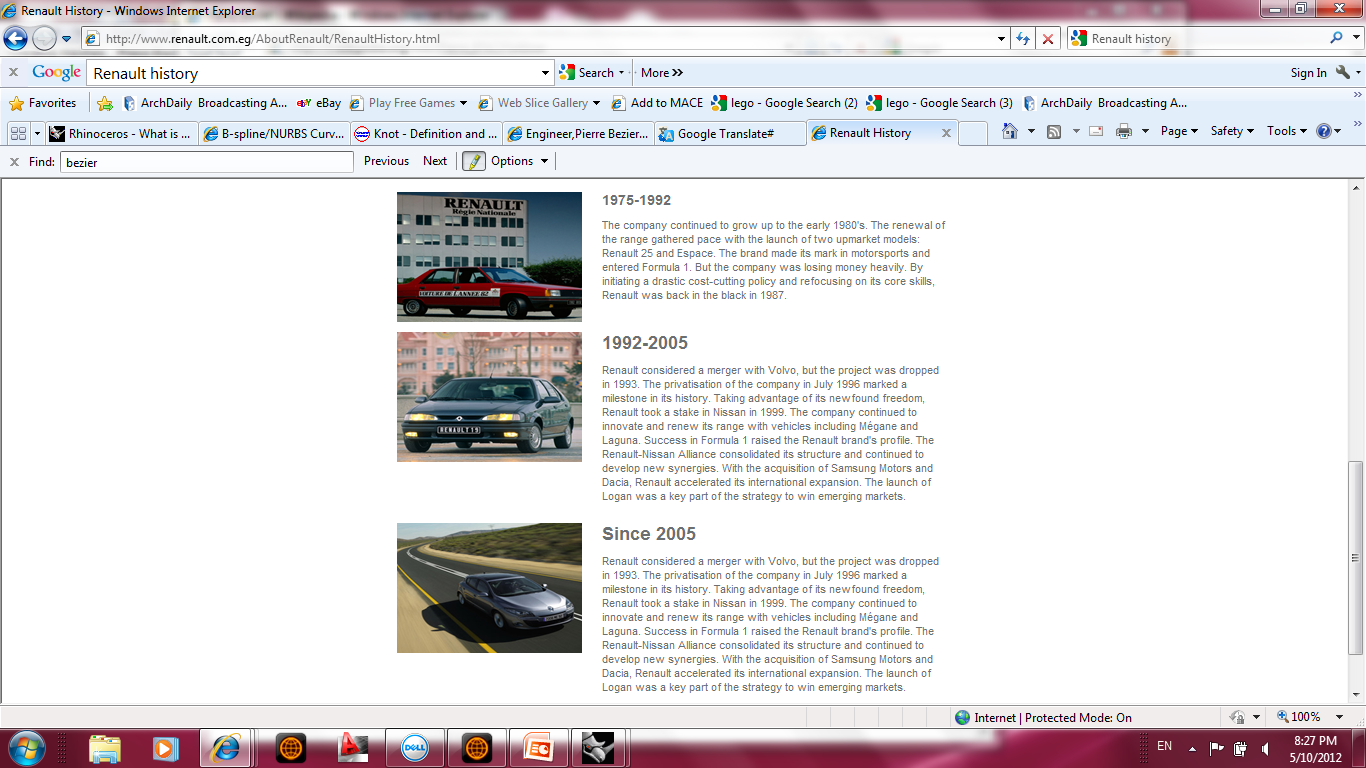 > Mathematics behind NURBS
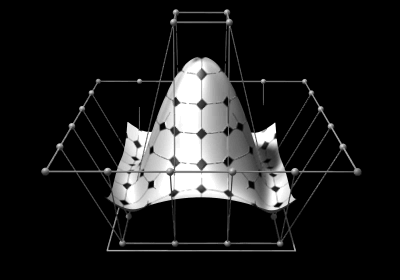 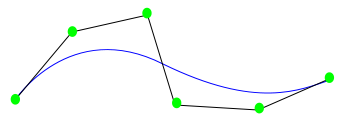 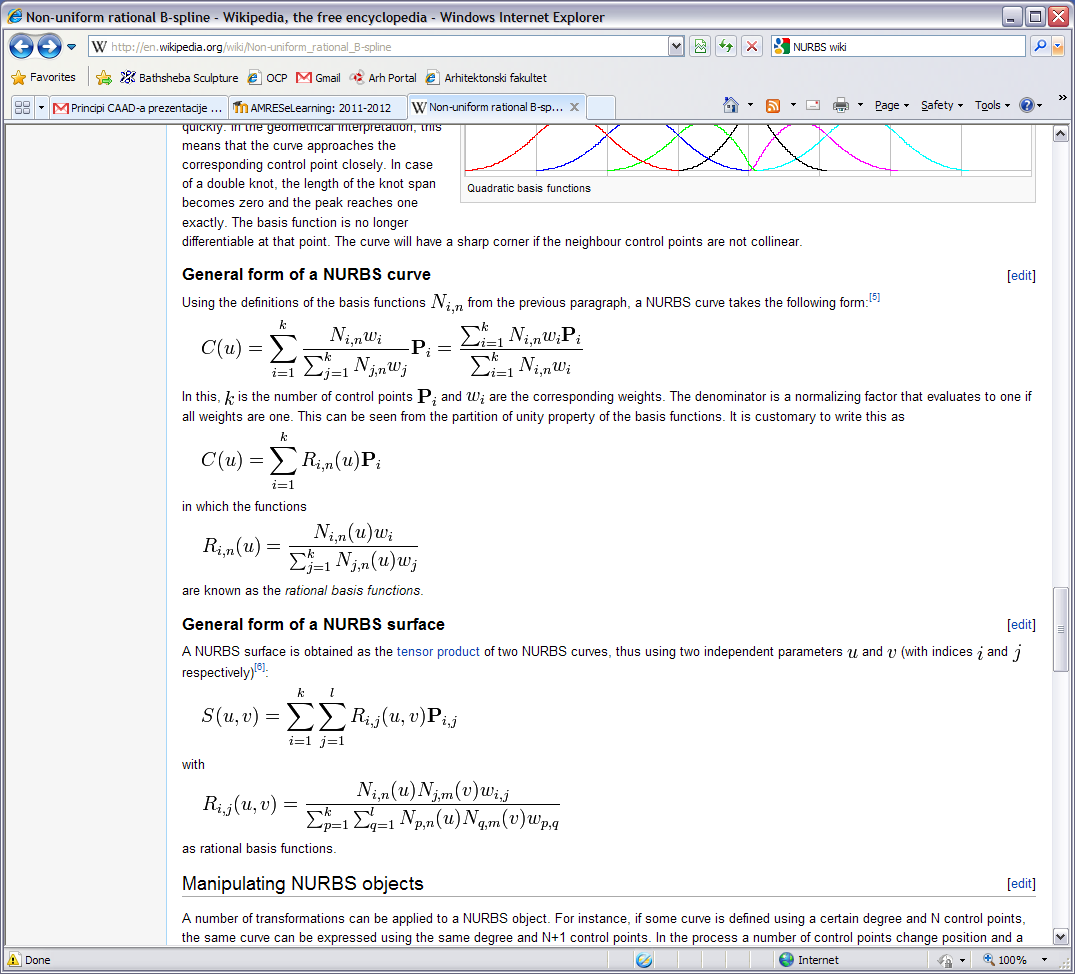 > Software
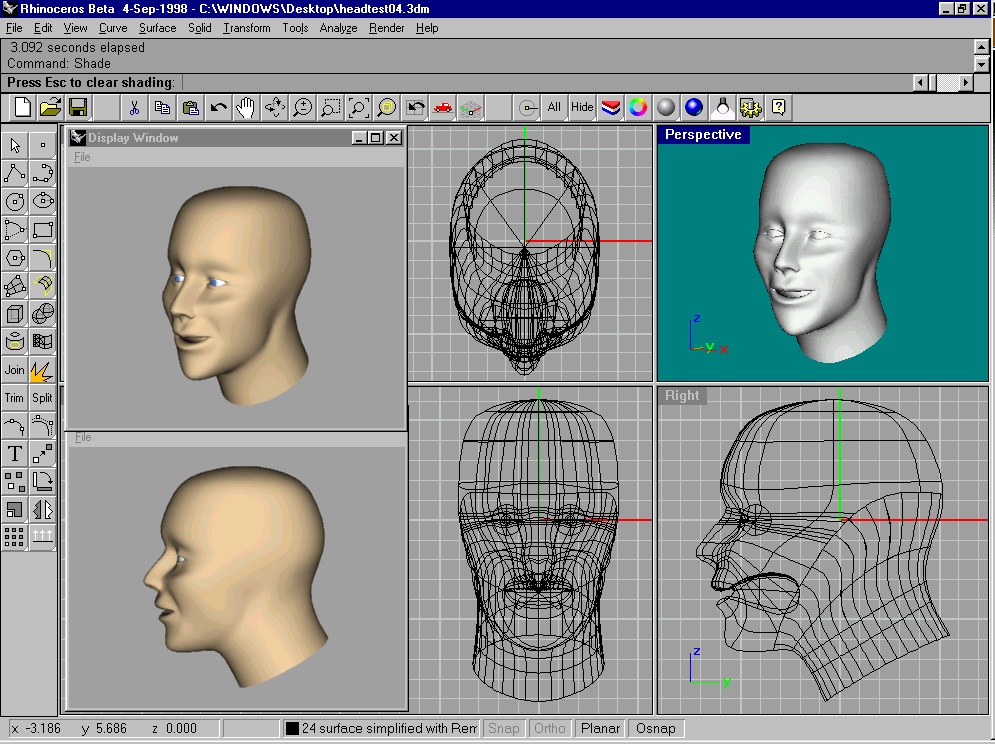 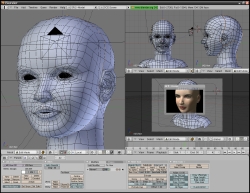 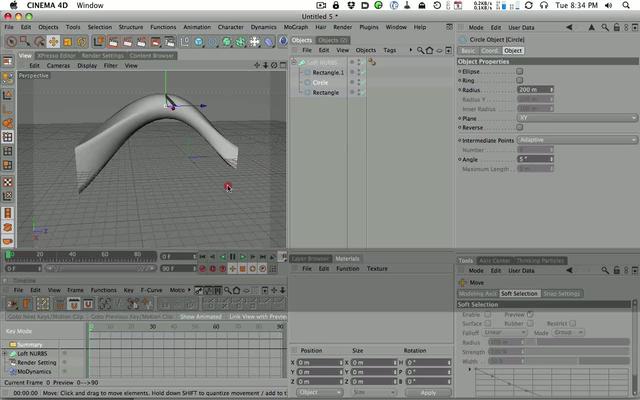 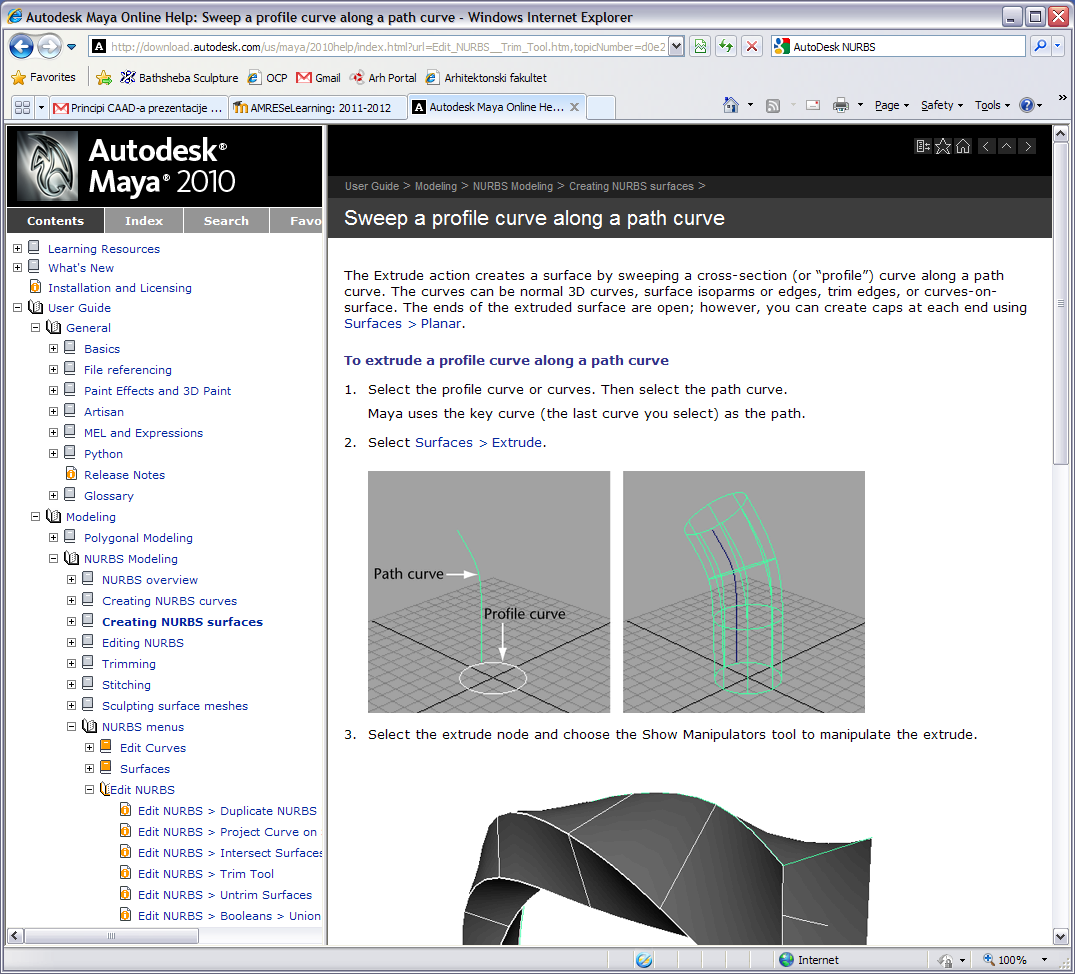 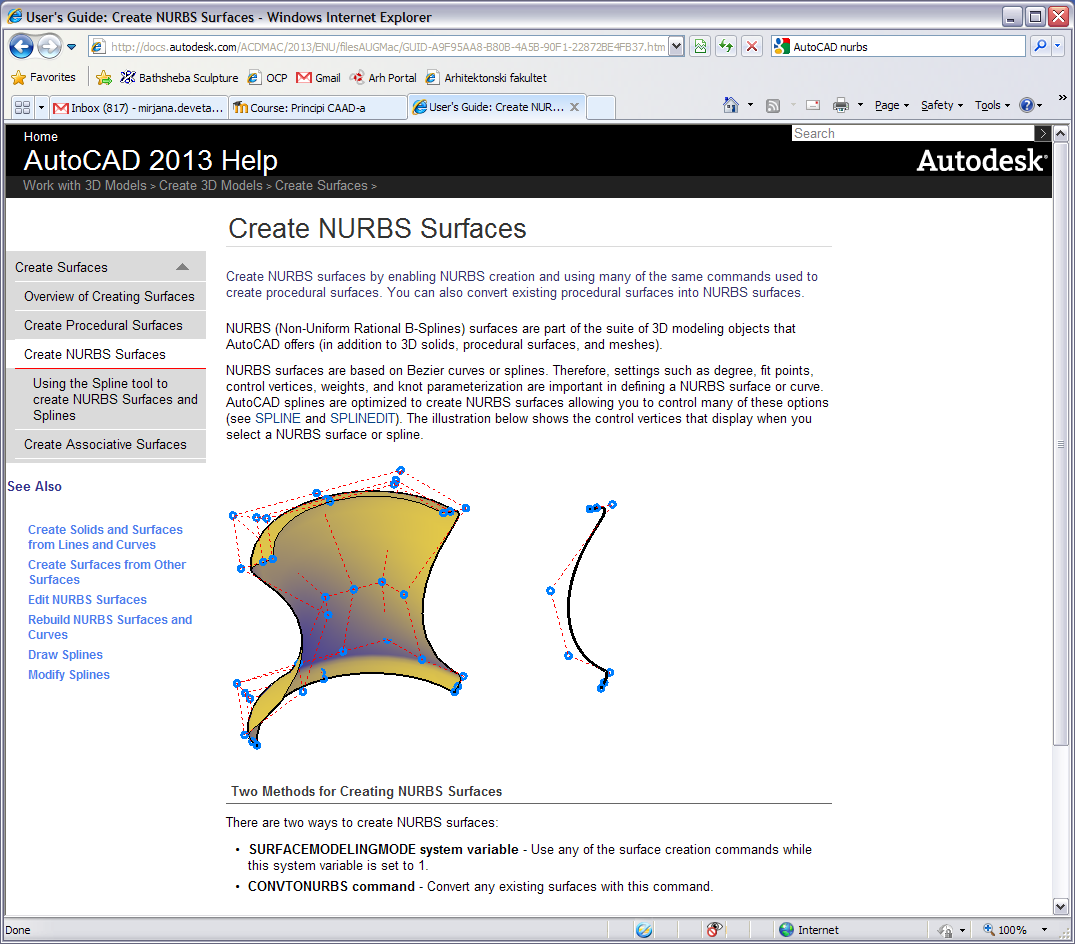 > NURBS Basics
> Spline weight
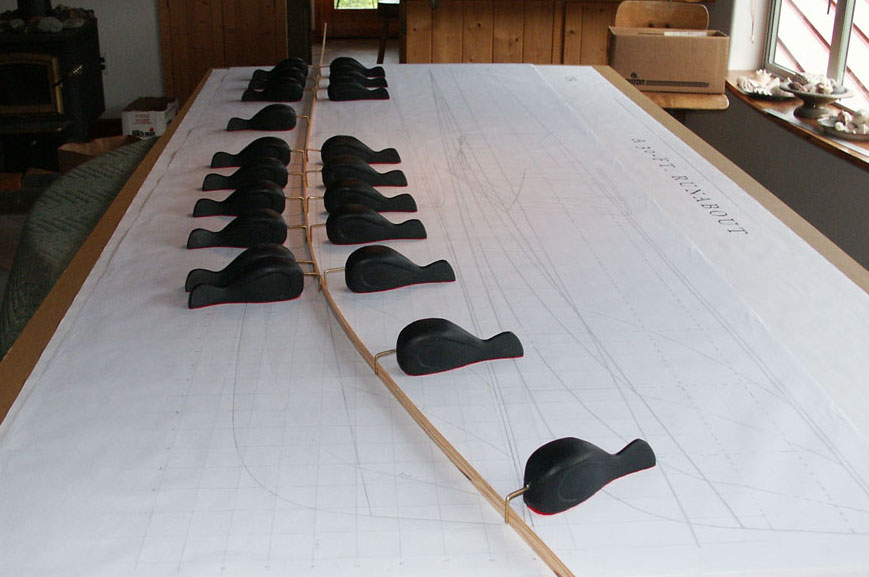 > Point weight
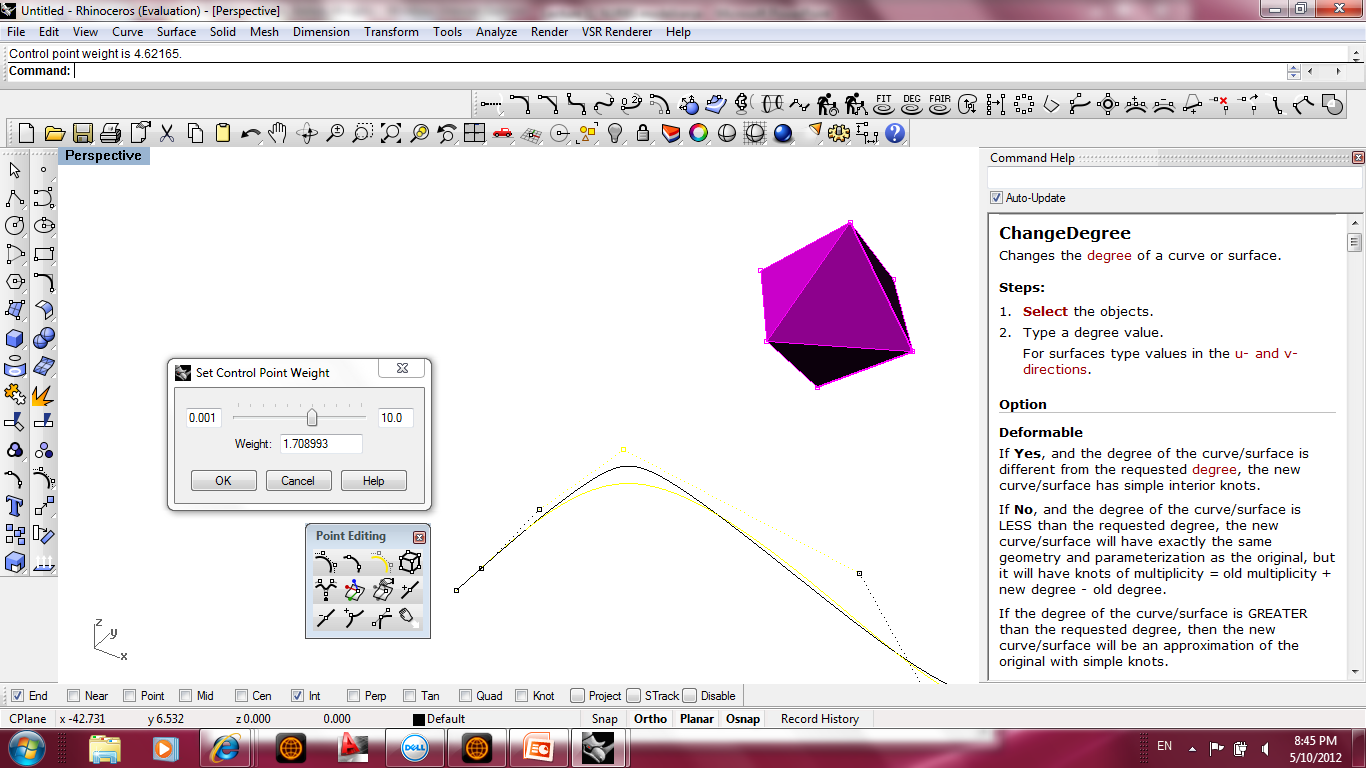 > Degree
The degree is a positive whole number. 
This number is usually 1, 2, 3 or 5, but can be any positive whole number. NURBS lines and polylines are usually degree 1, NURBS circles are degree 2, and most free-form curves are degree 3 or 5. Sometimes the terms linear, quadratic, cubic, and quintic are used. Linear means degree 1, quadratic means degree 2, cubic means degree 3, and quintic means degree 5. 
You may see references to the order of a NURBS curve. The order of a NURBS curve is positive whole number equal to (degree+1). Consequently, the degree is equal to order-1. 
It is possible to increase the degree of a NURBS curve and not change its shape. Generally, it is not possible to reduce a NURBS curve’s degree without changing its shape.
> Degree
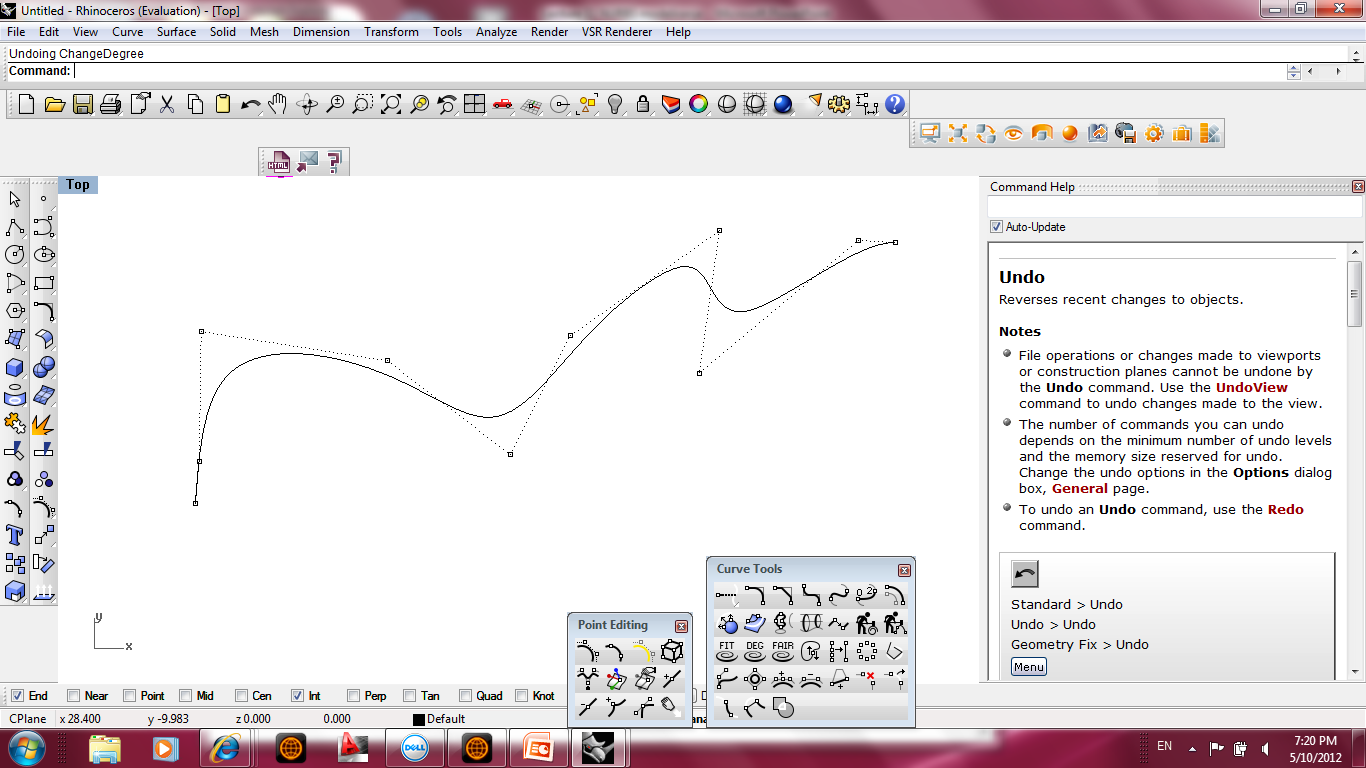 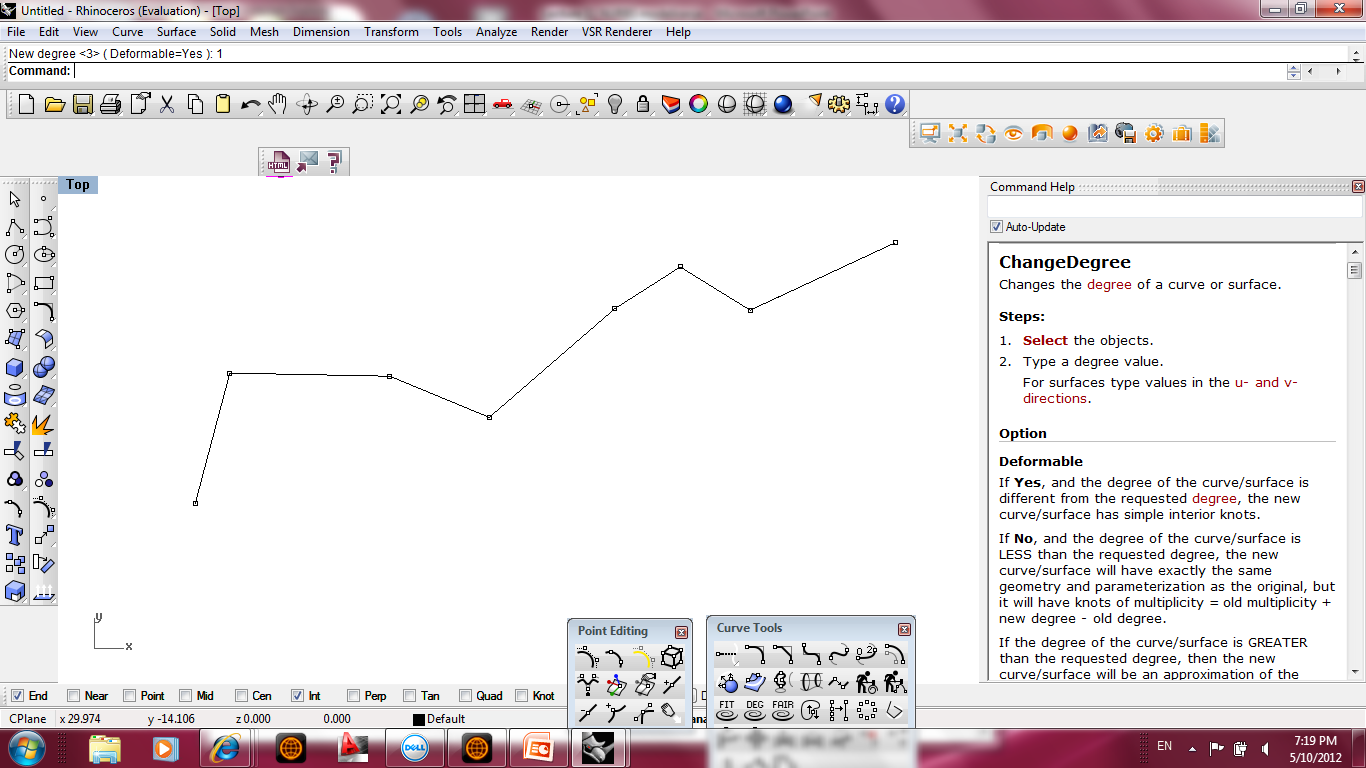 3
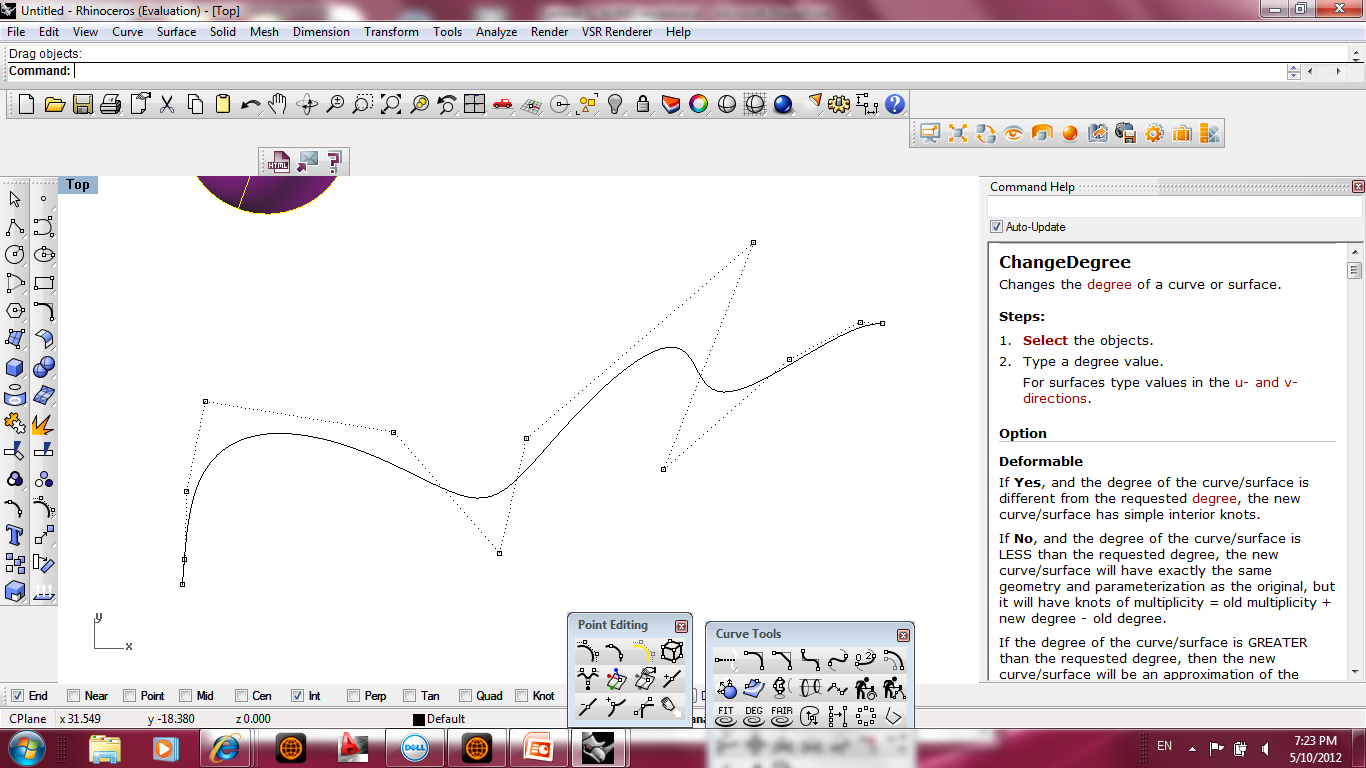 1
5
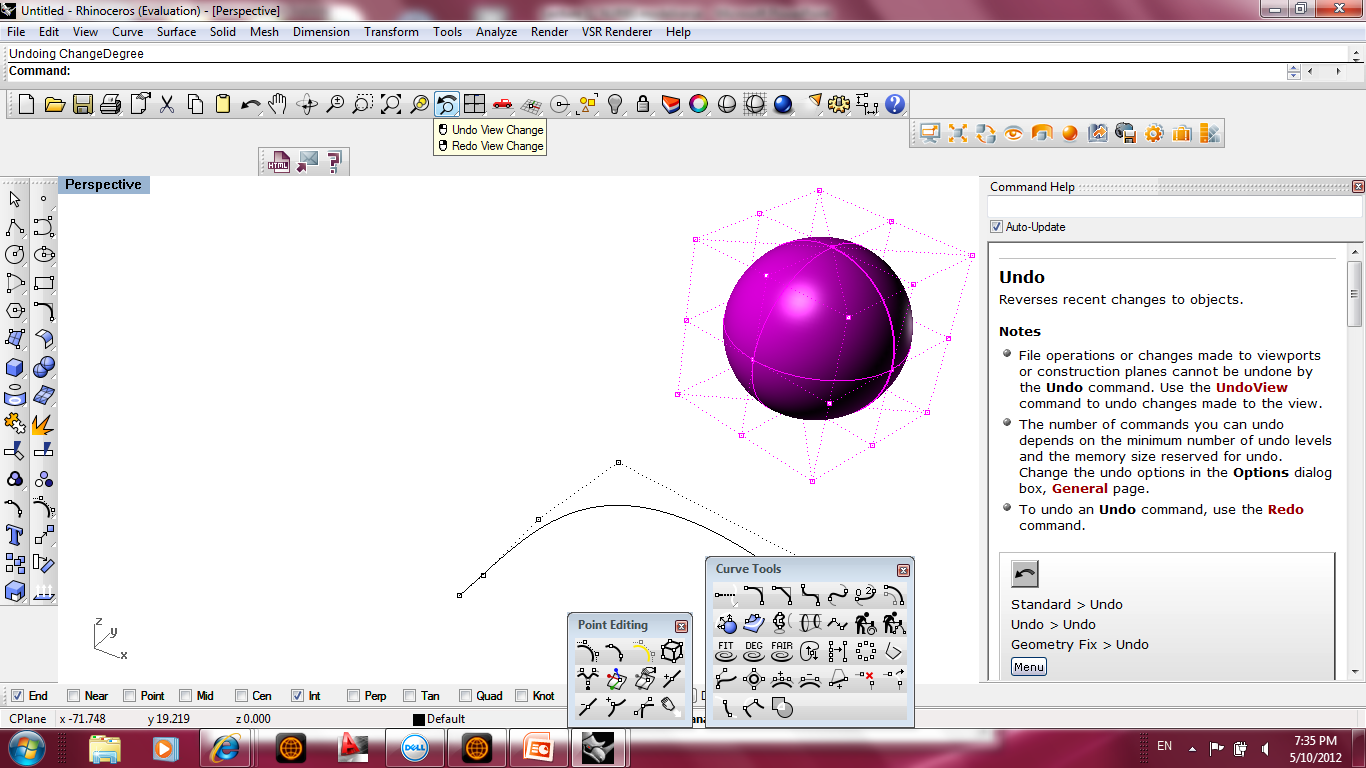 > Degree
u degree 2v degree 2
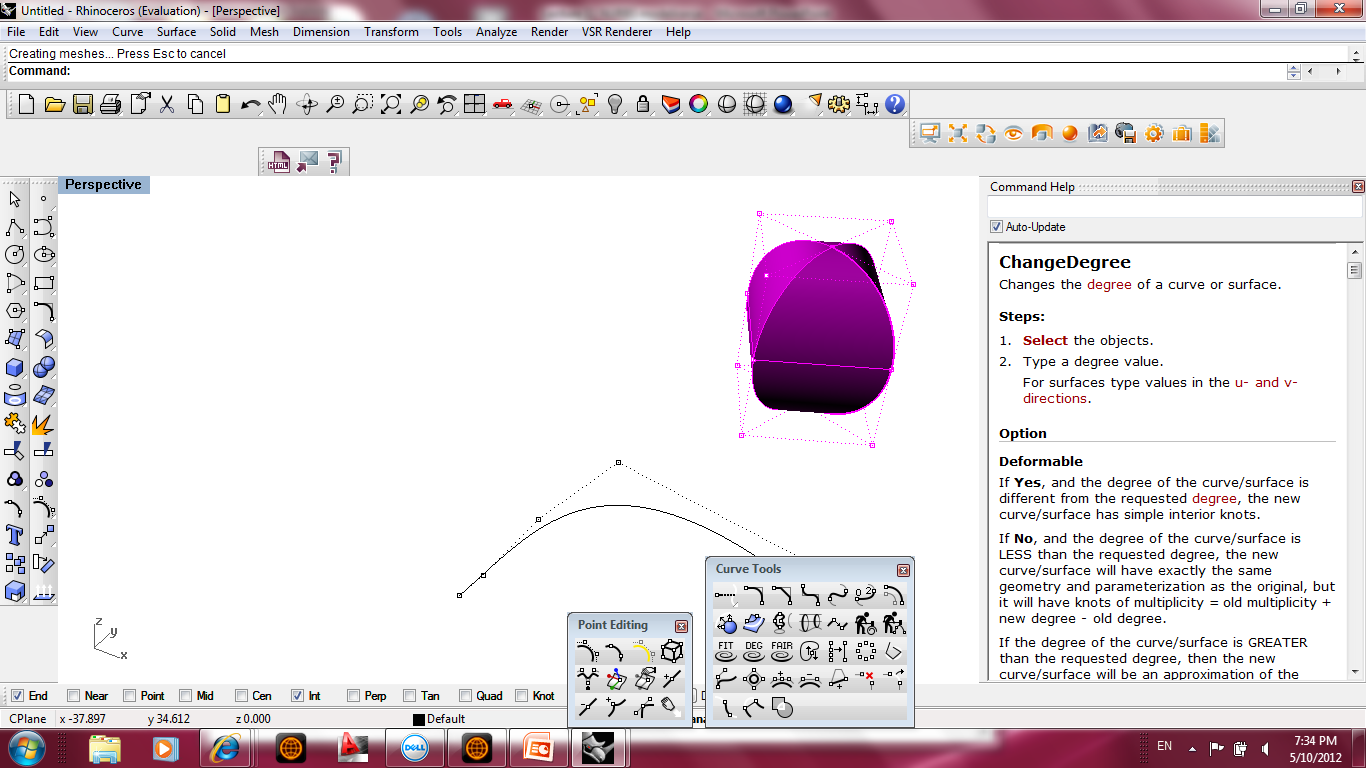 u degree 1v degree 2
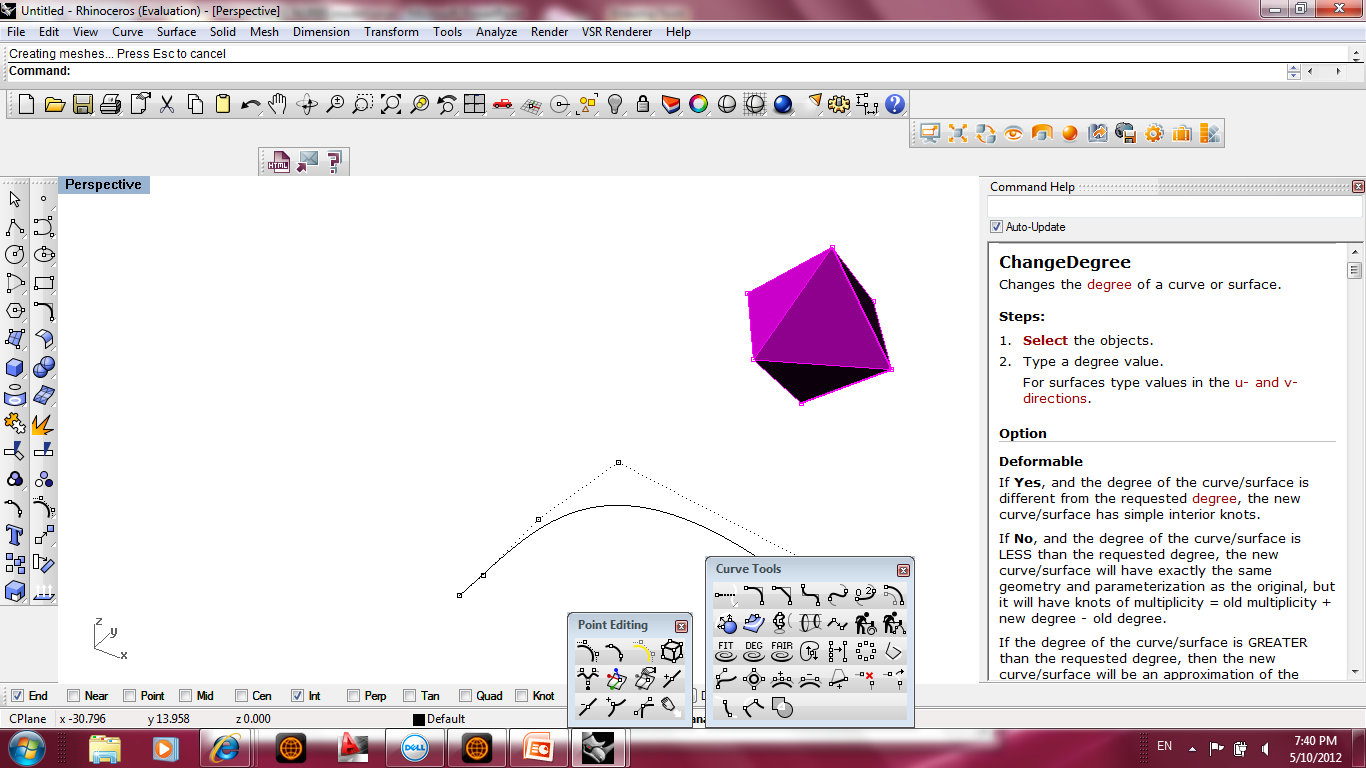 u degree 1v degree 1
> Knot
The knots are a list of degree+N-1 numbers, where N is the number of control points. Sometimes this list of numbers is called the knot vector. In this term, the word vector does not mean 3‑D direction. 

This list of knot numbers must satisfy several technical conditions. The standard way to ensure that the technical conditions are satisfied is to require the numbers to stay the same or get larger as you go down the list and to limit the number of duplicate values to no more than the degree. For example, for a degree 3 NURBS curve with 11 control points, the list of numbers 0,0,0,1,2,2,2,3,7,7,9,9,9 is a satisfactory list of knots. The list 0,0,0,1,2,2,2,2,7,7,9,9,9 is unacceptable because there are four 2s and four is larger than the degree.
> Knot
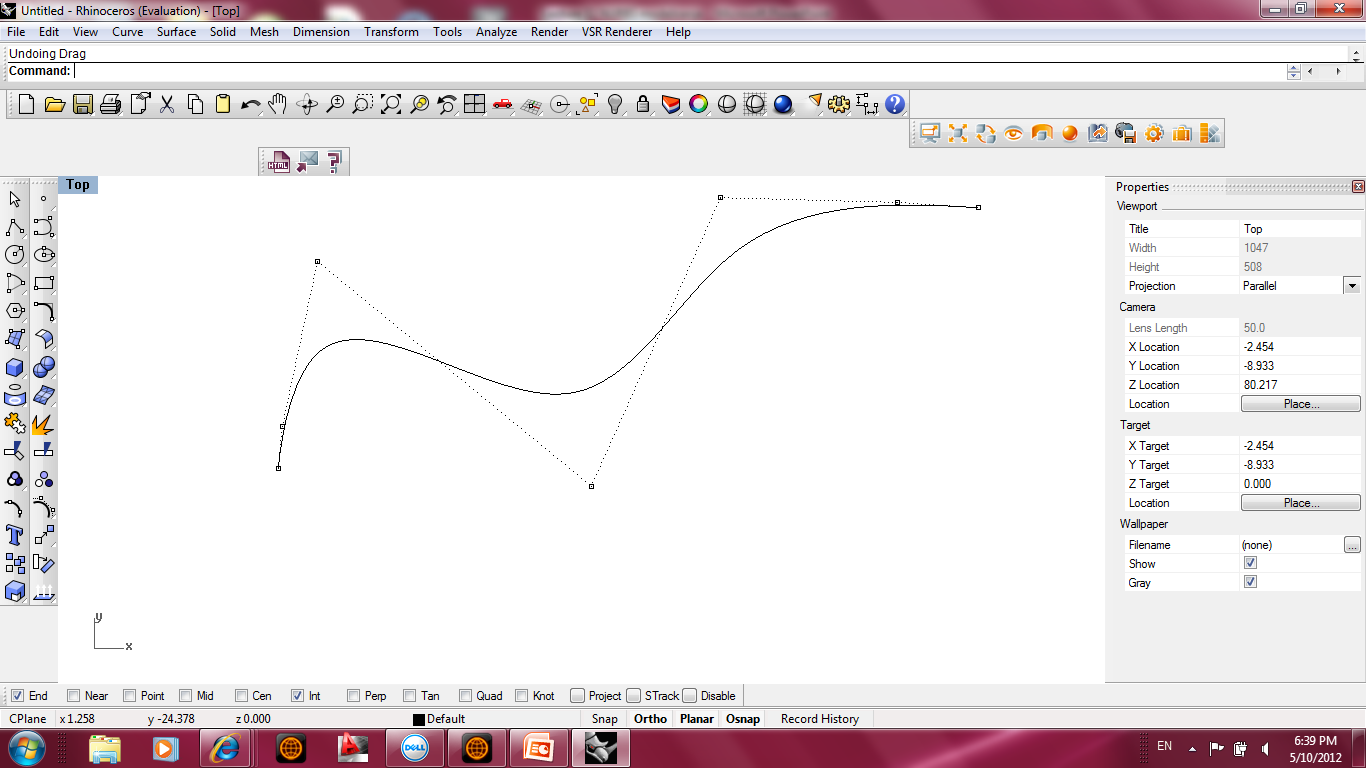 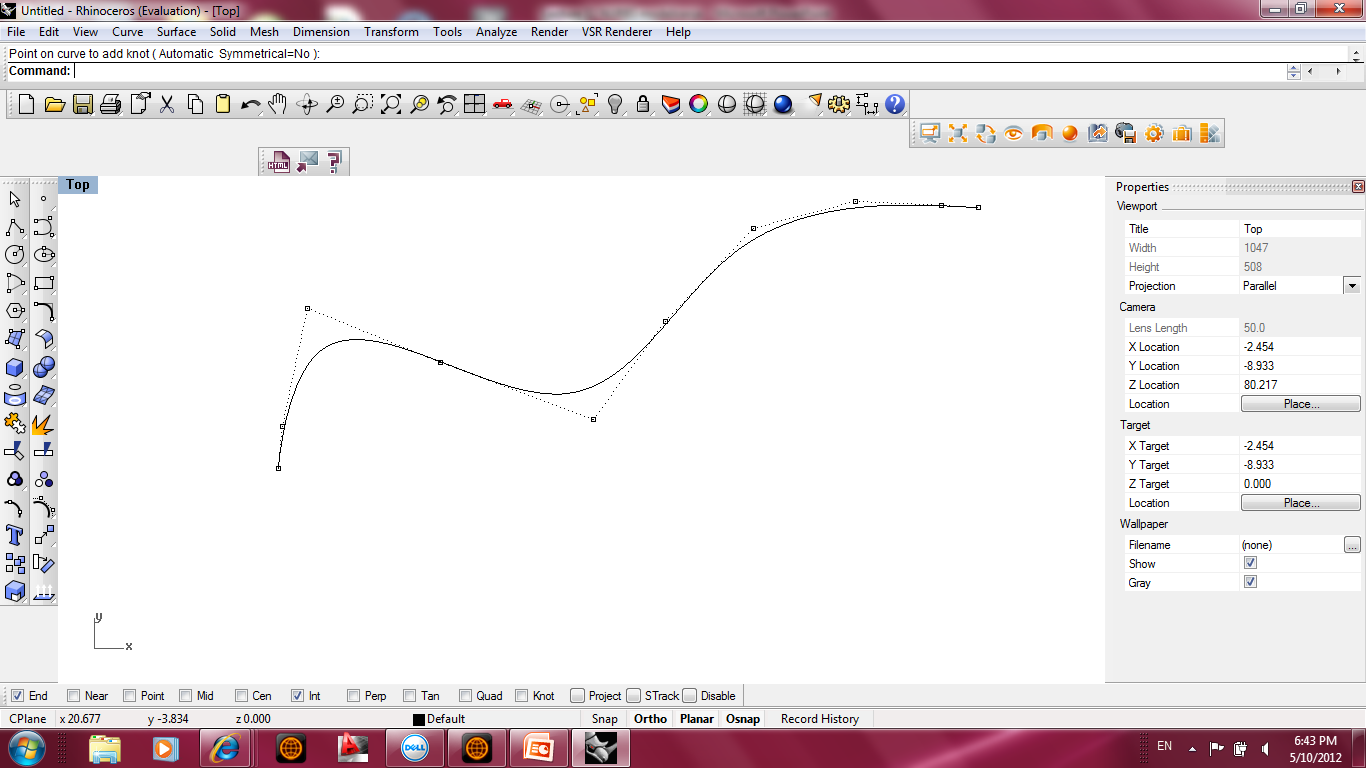 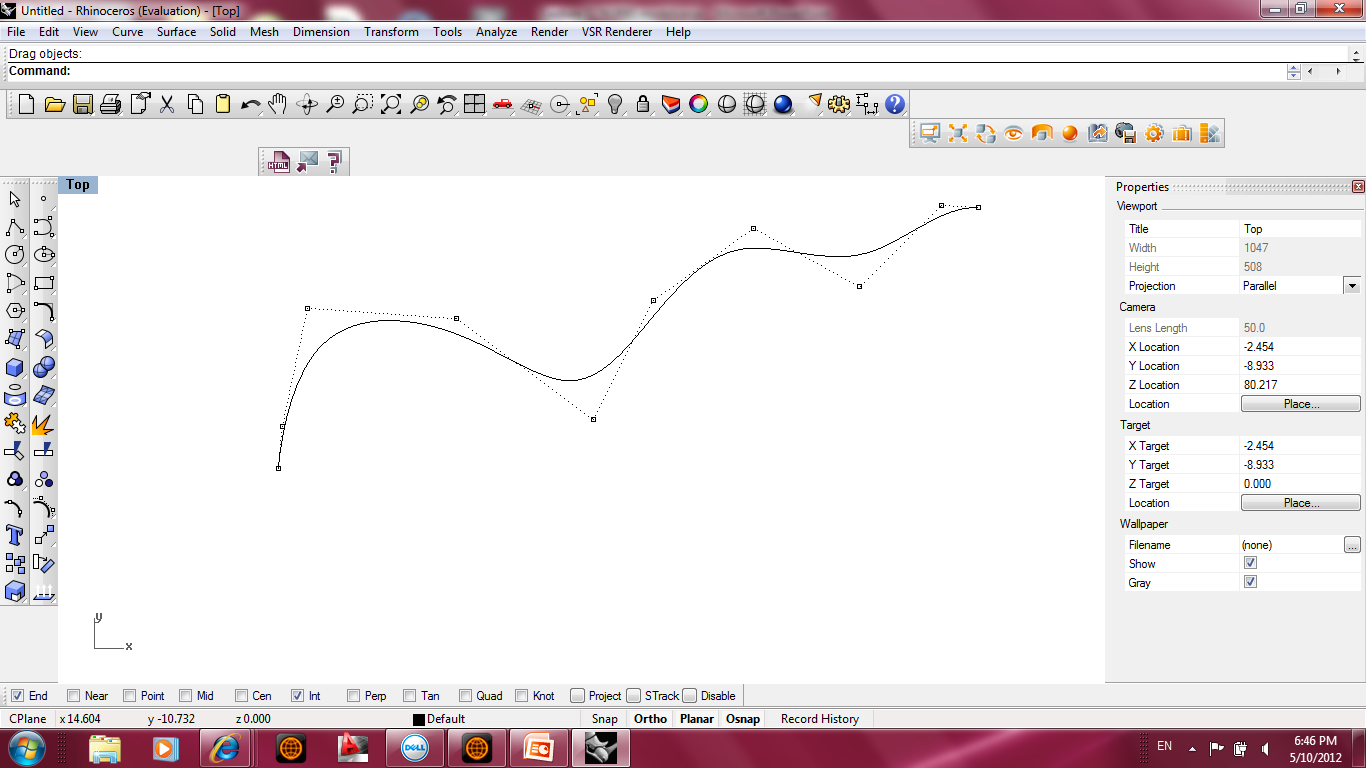 > Kink
A kink is a point where a curve dramatically changes direction. The corners of a rectangle are kinks. Kinks can also happen at a point where a curve dramatically changes its the amount it curves. For example a rounded rectangle has kinks where the line segments turn into arcs.
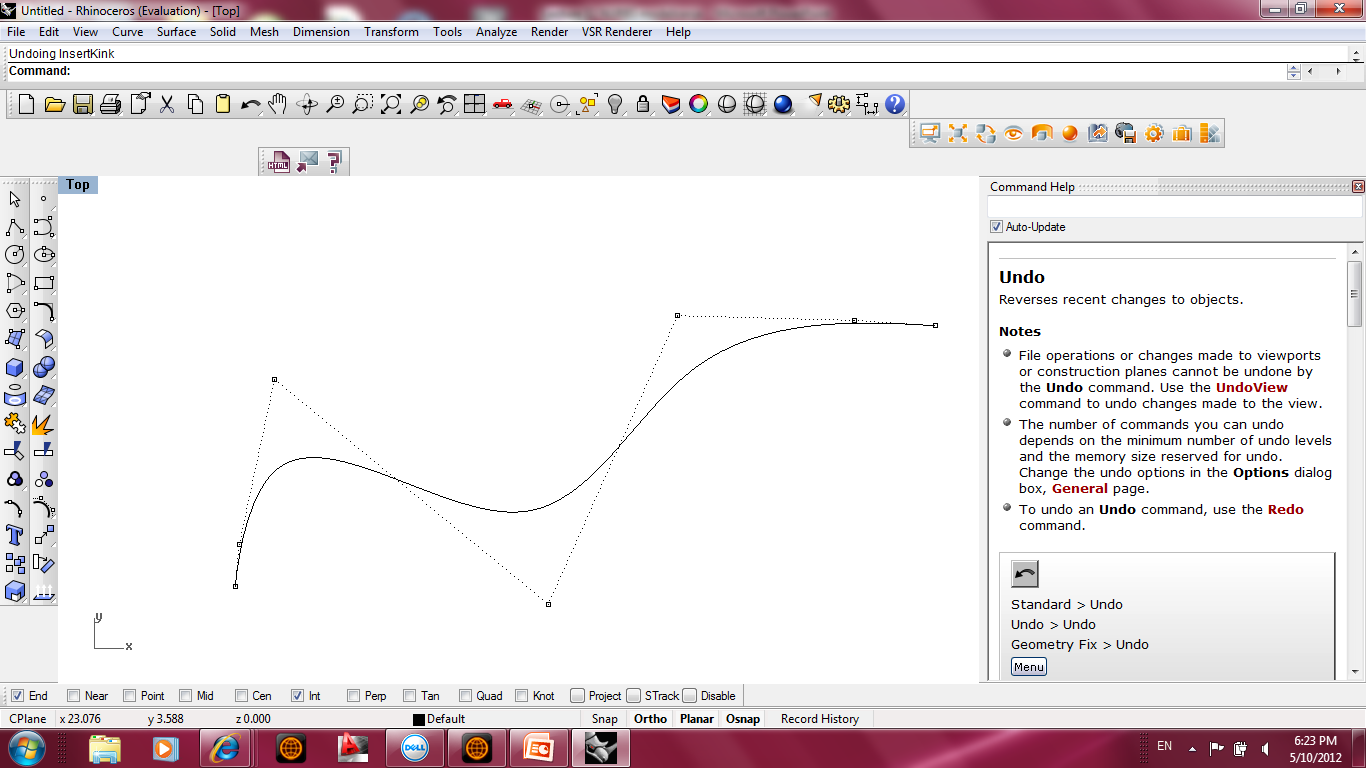 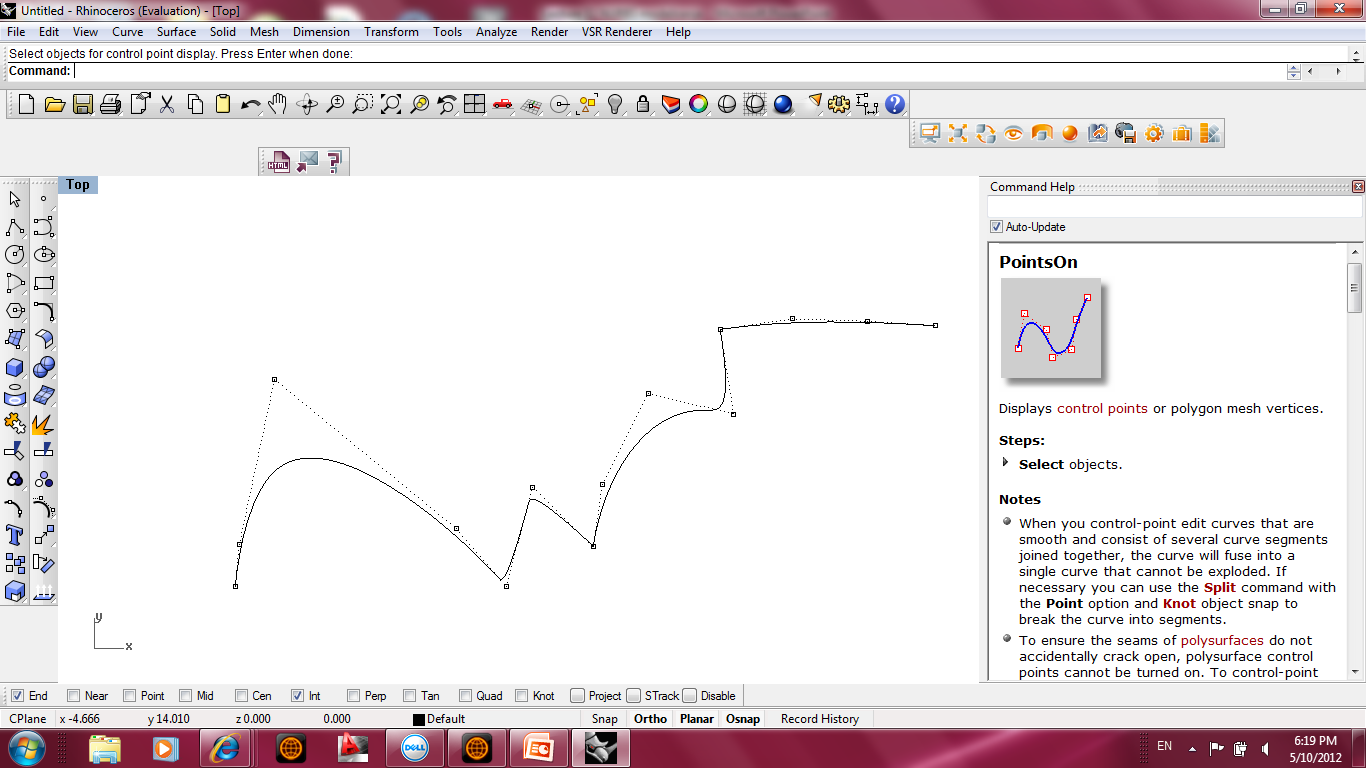 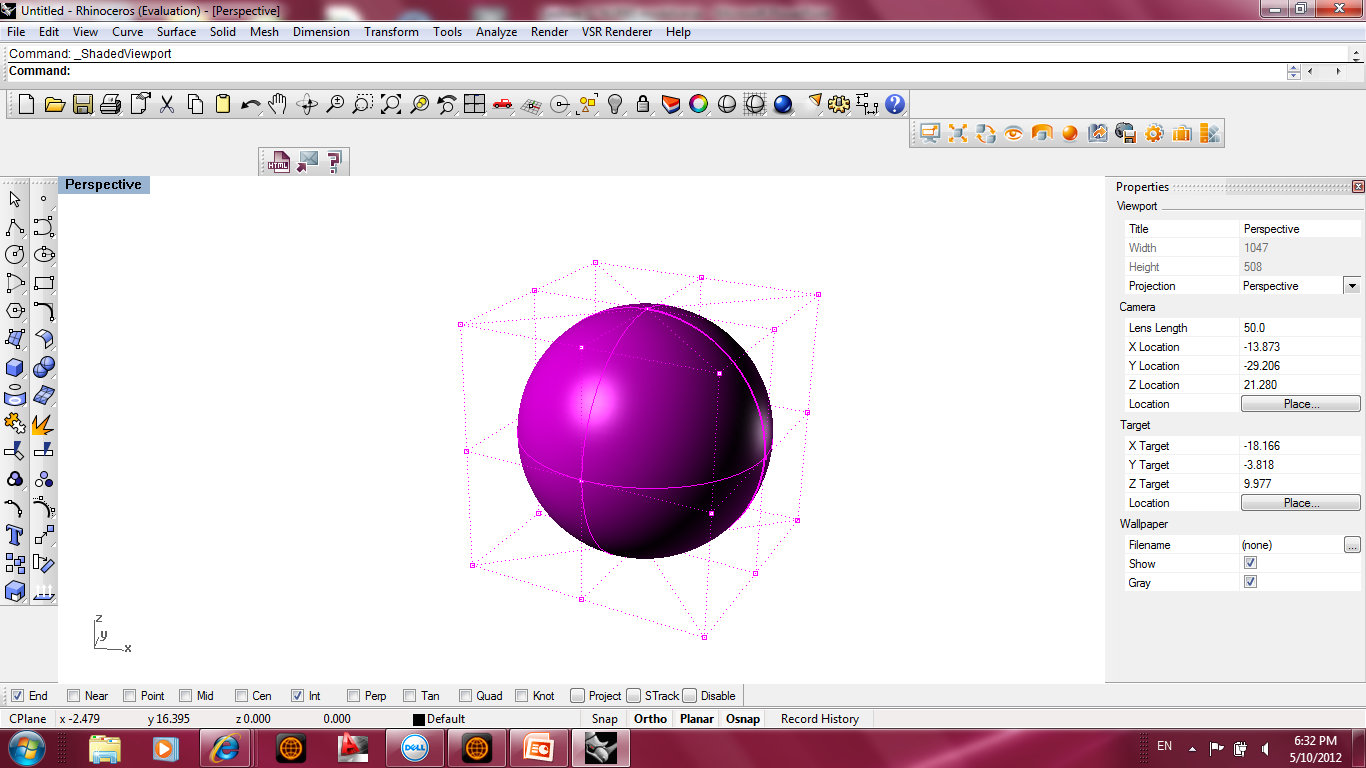 > Kink
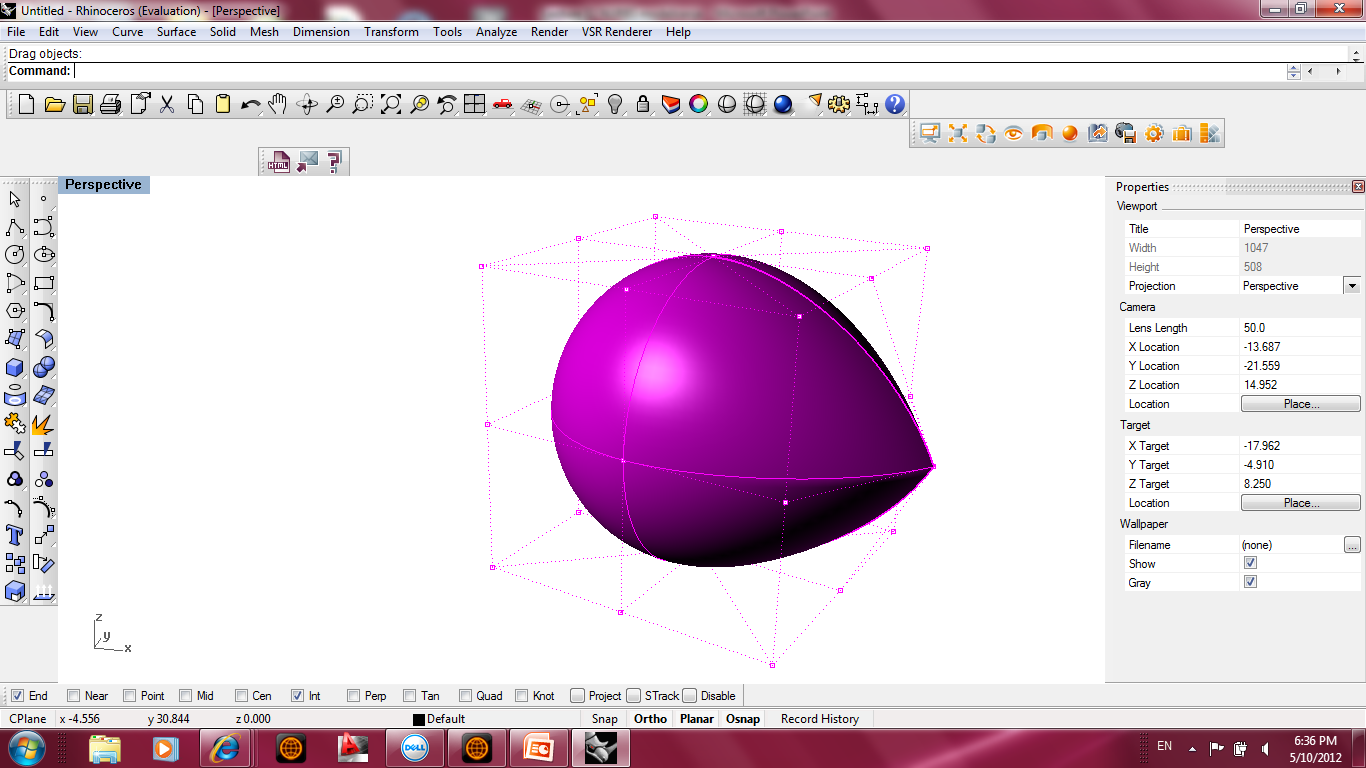 > Handlebar
    Edit a curve or surface with Bézier curve style handlebars.
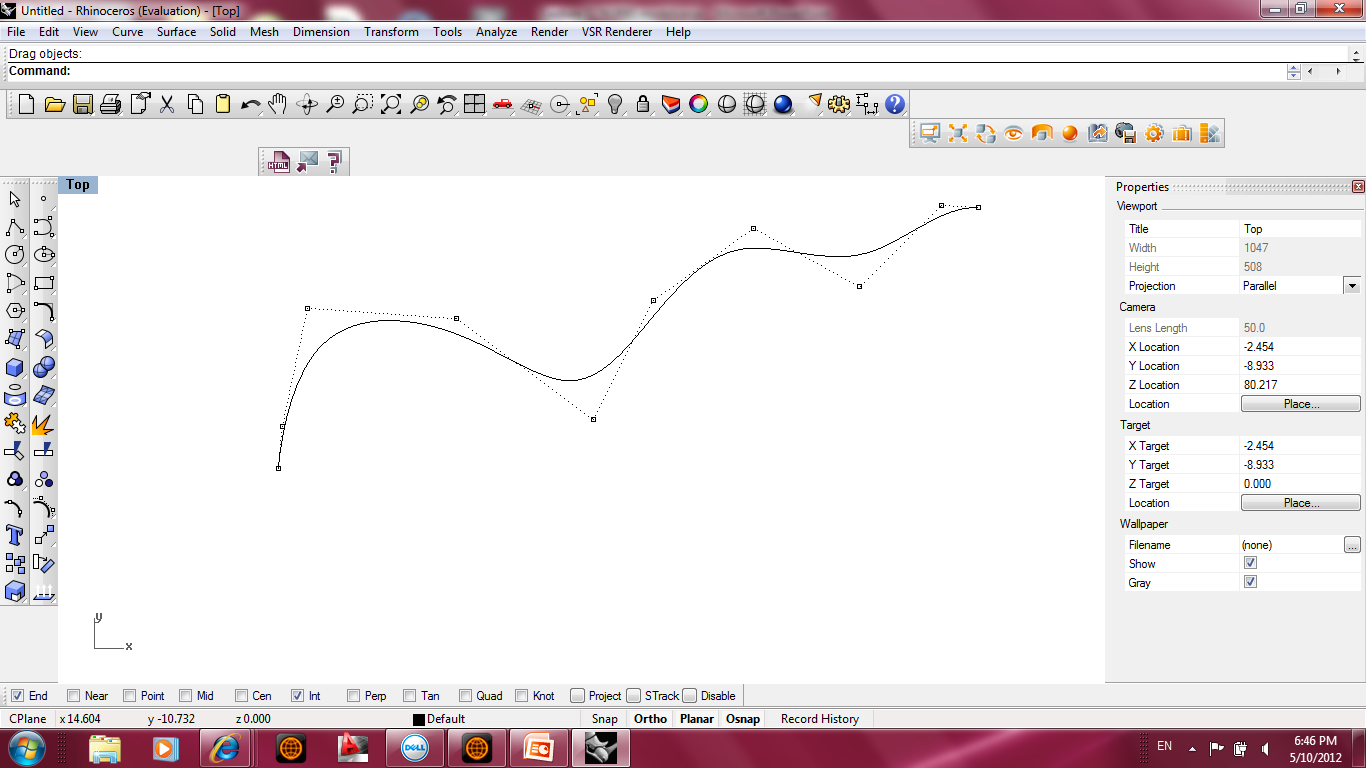 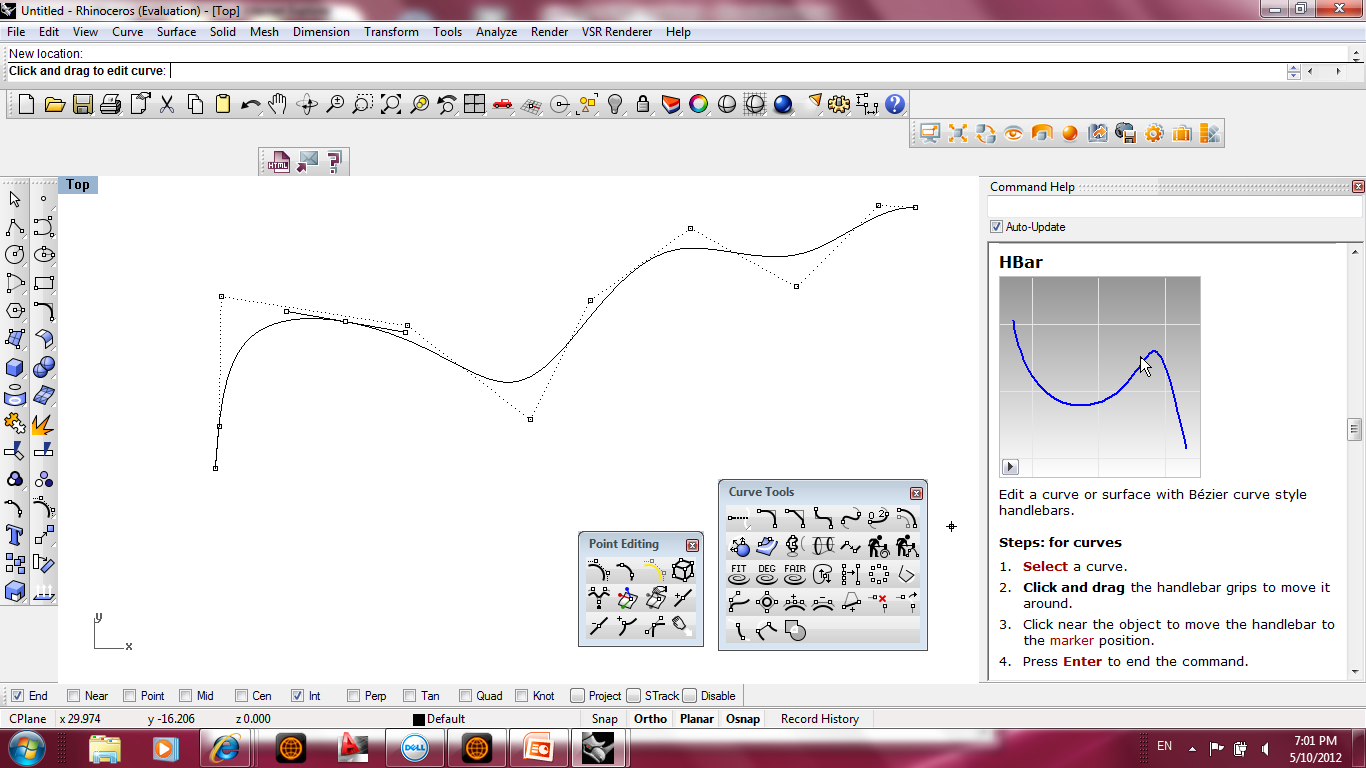 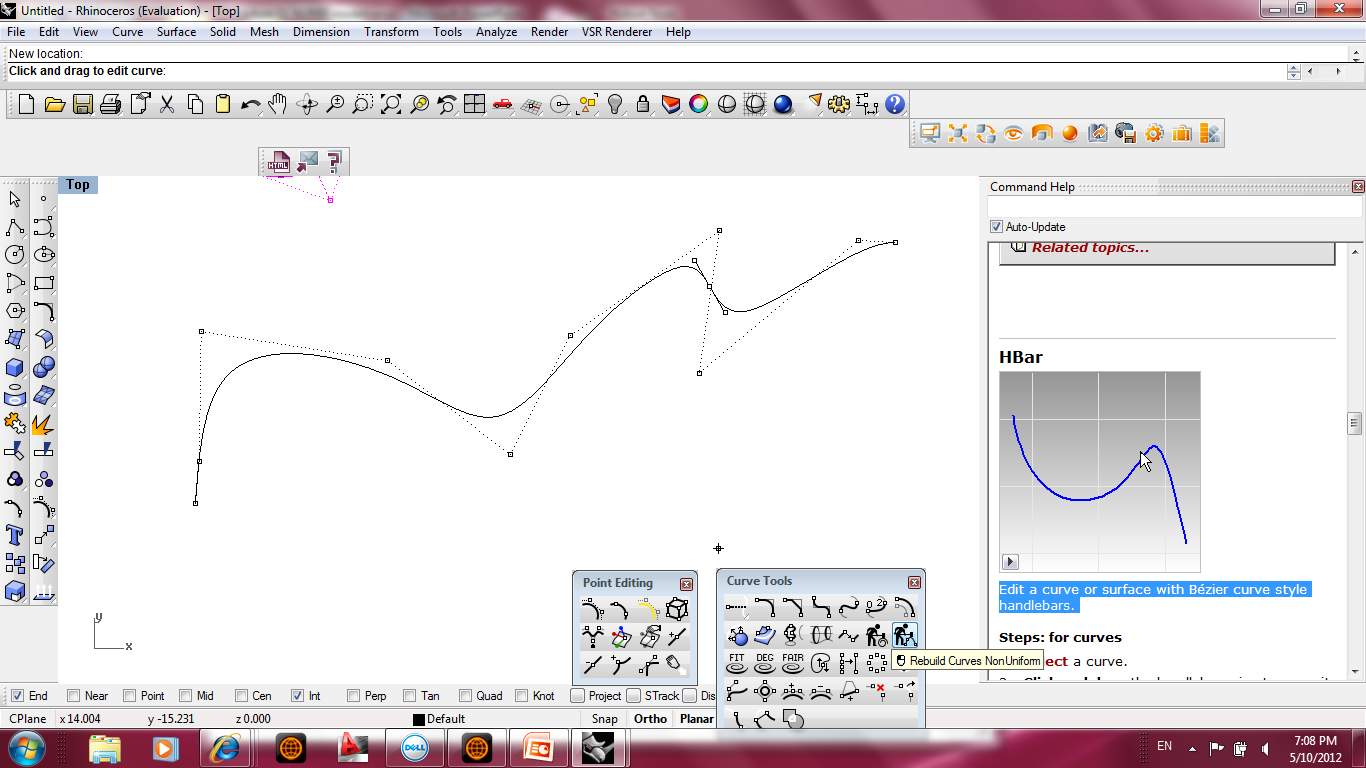 > Rhino 3D
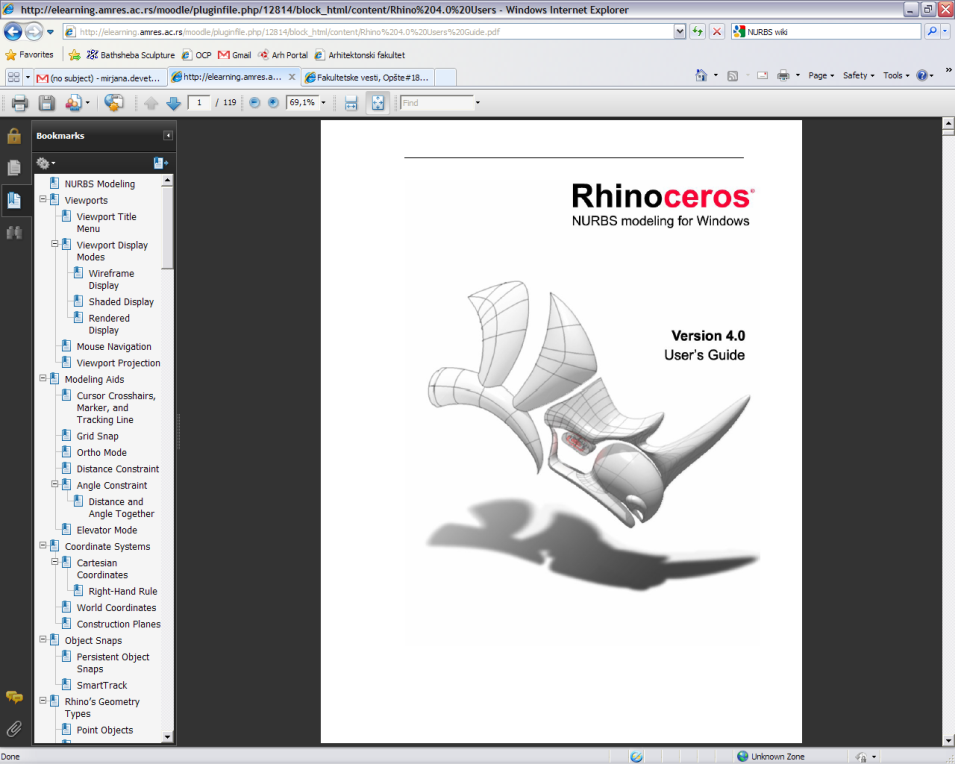 > Rhino Geometry Types
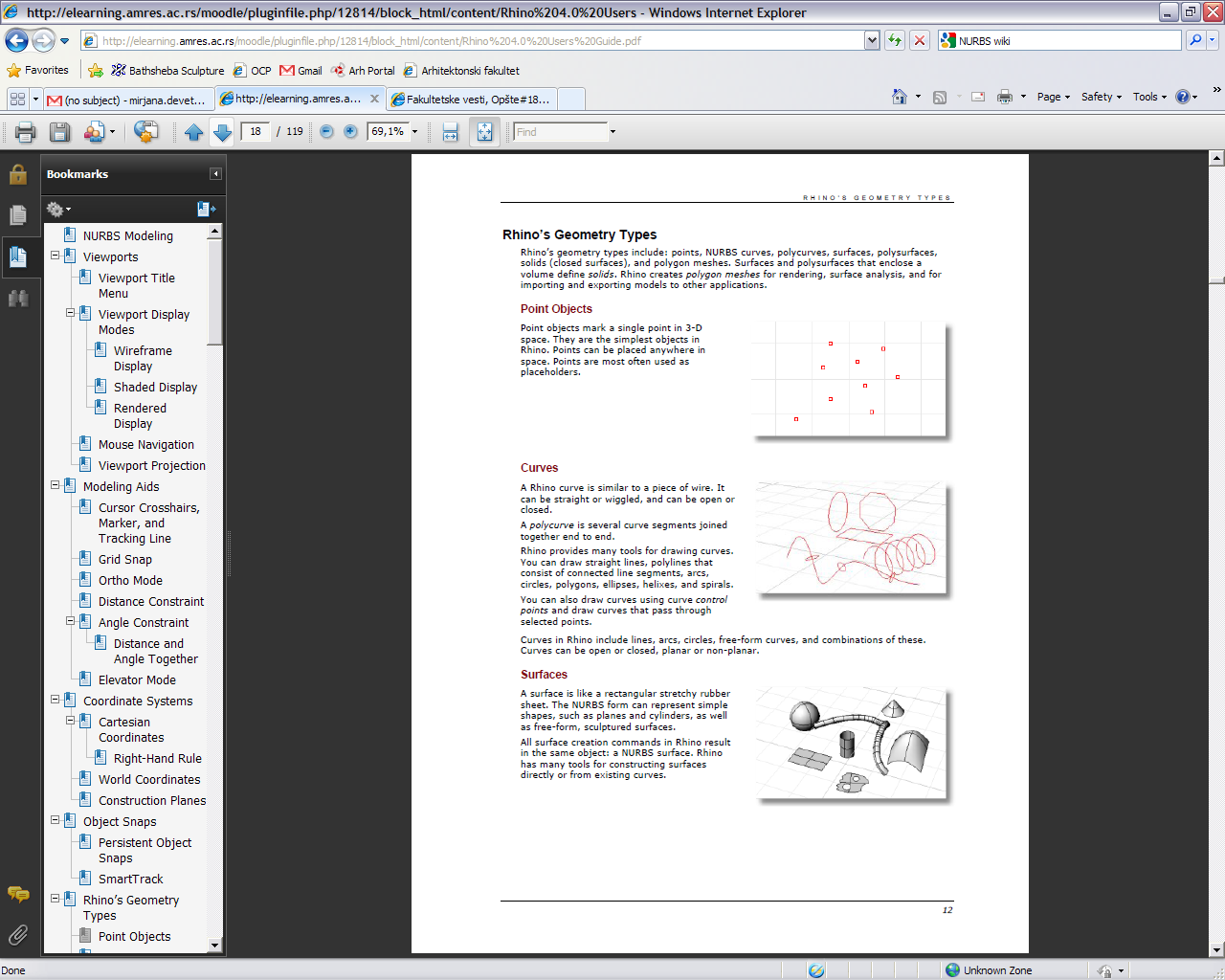 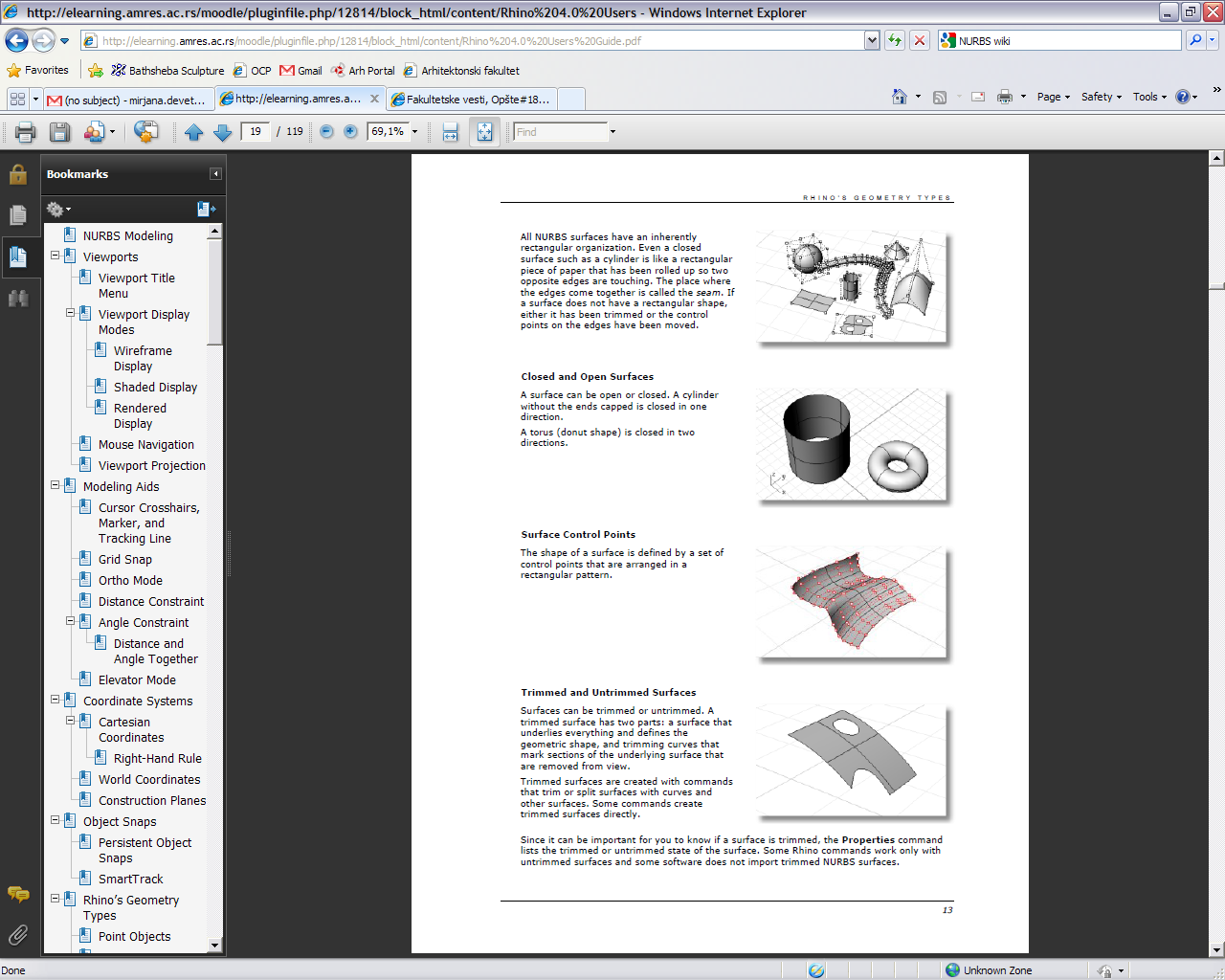 > Loft
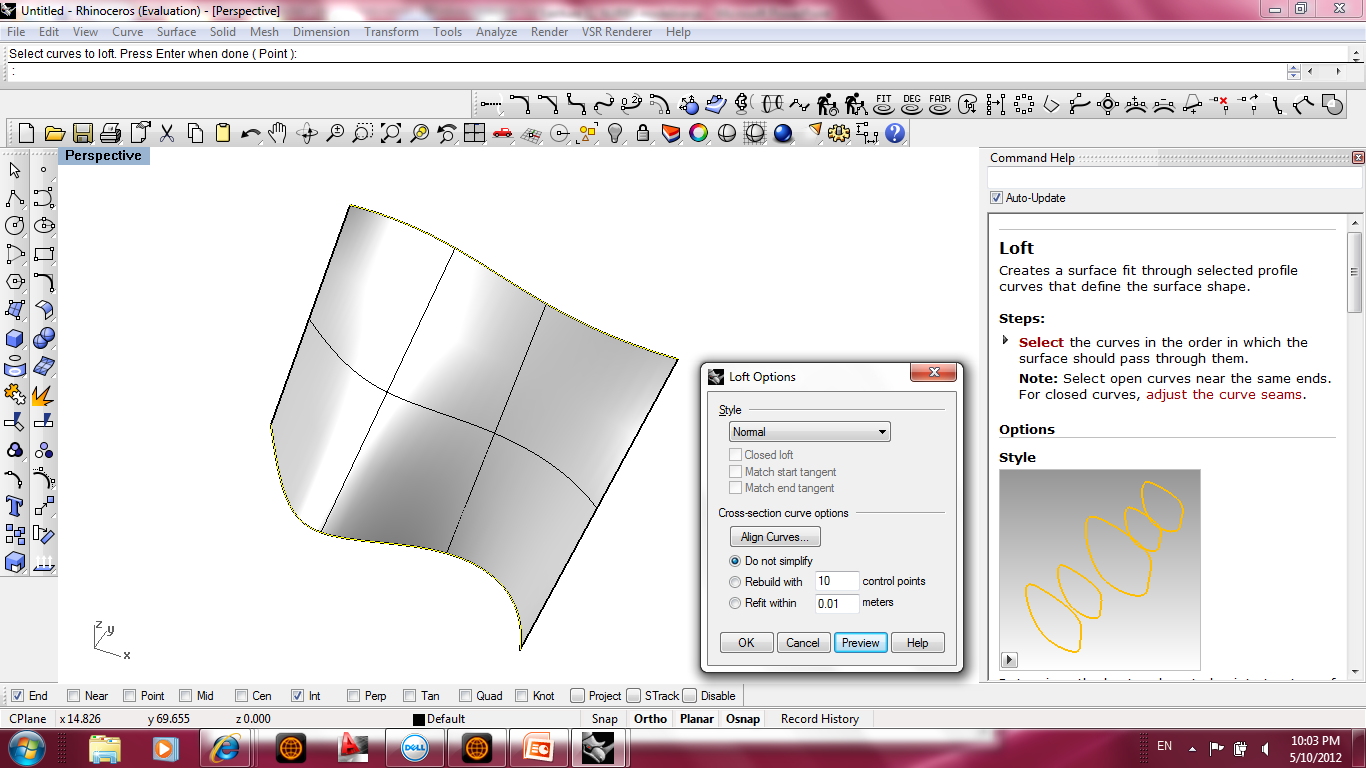 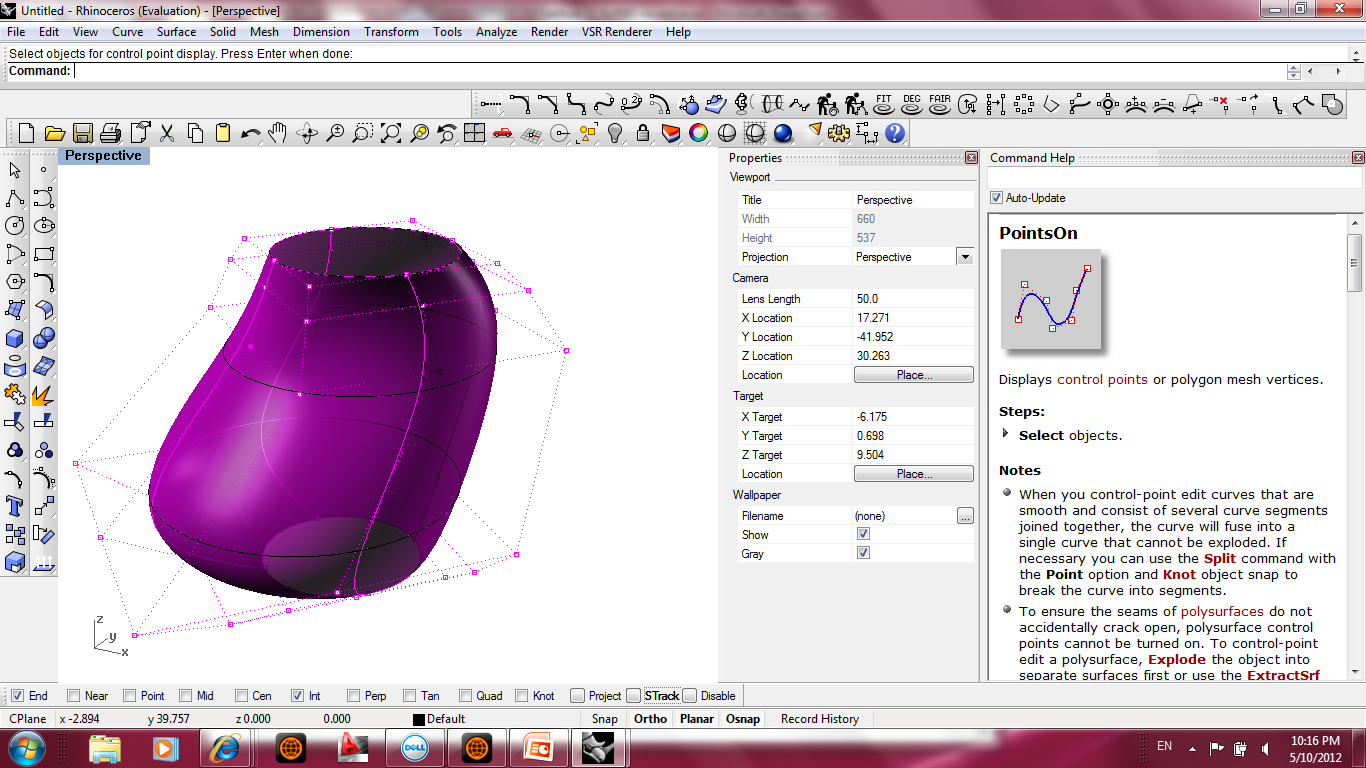 > Loft
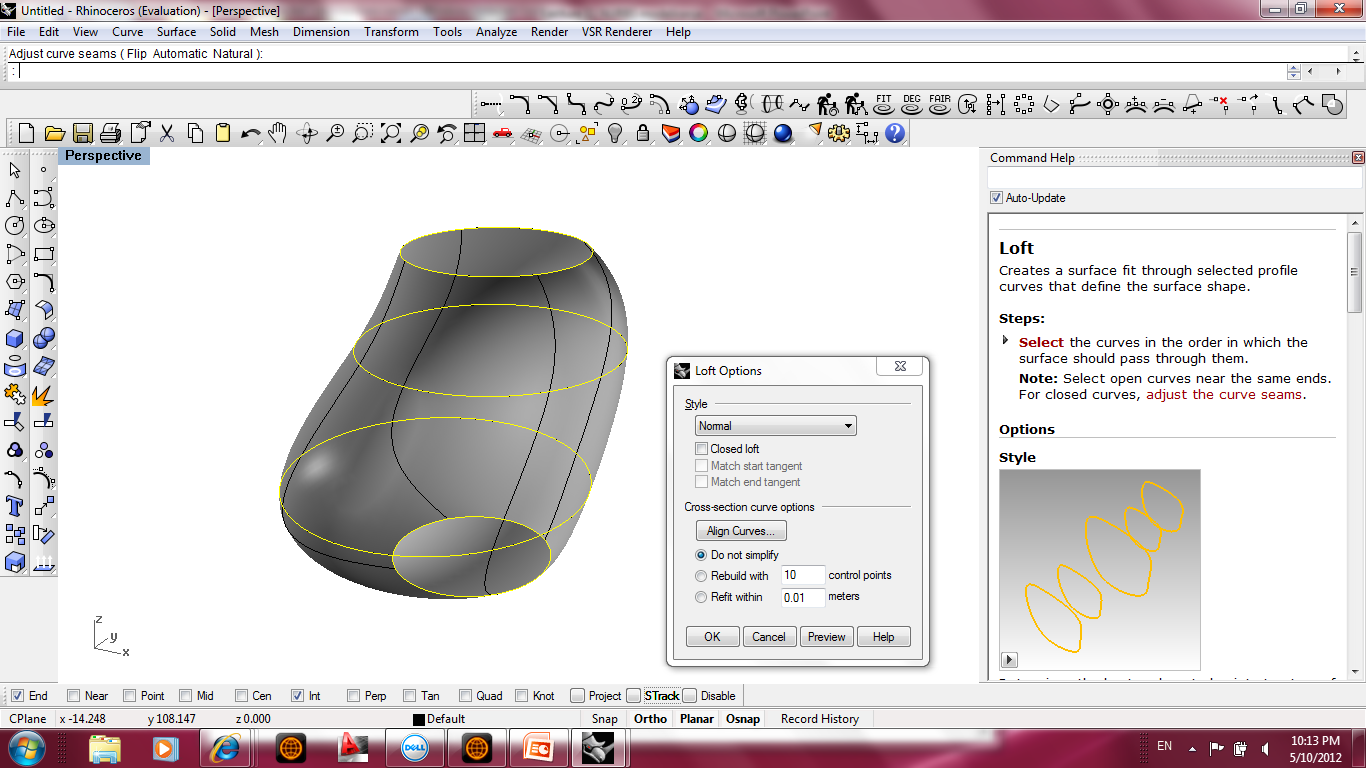 > Extract Isocurve
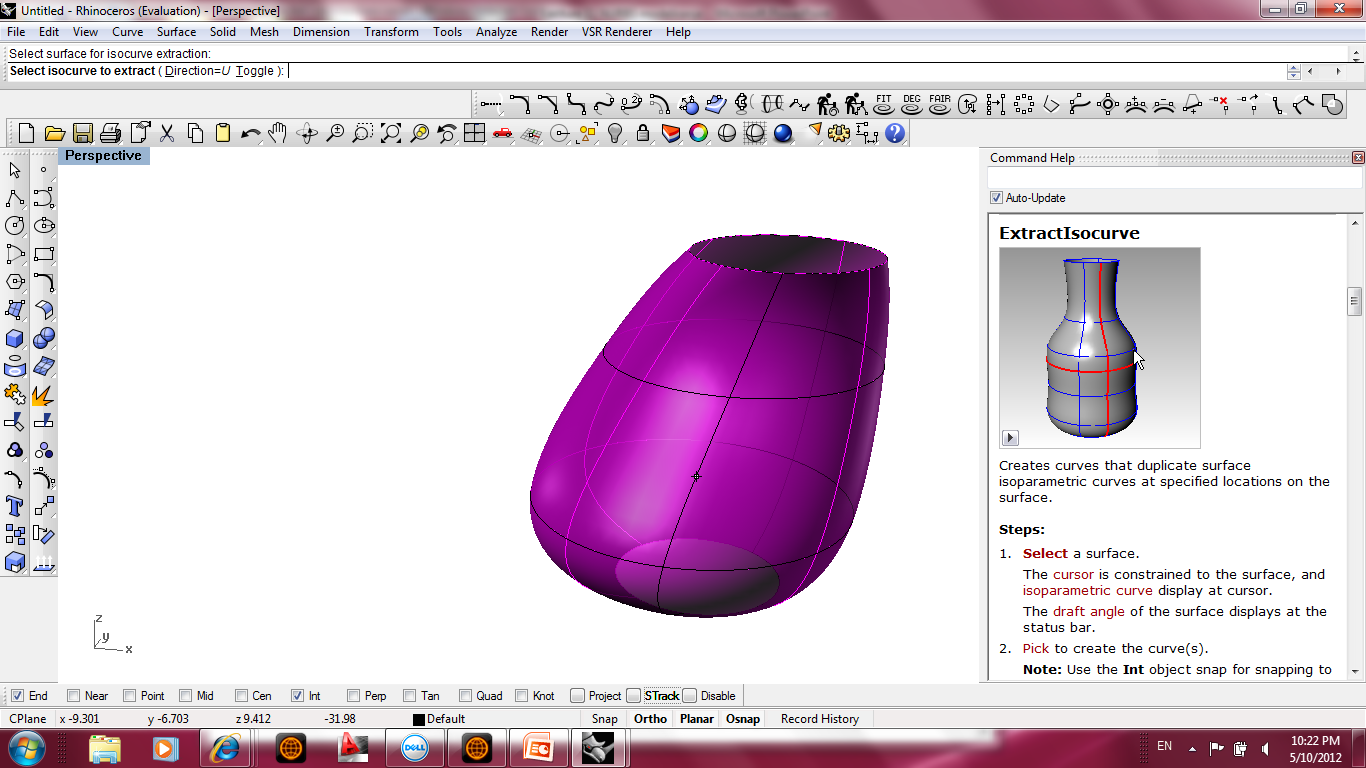 > Trim Surface
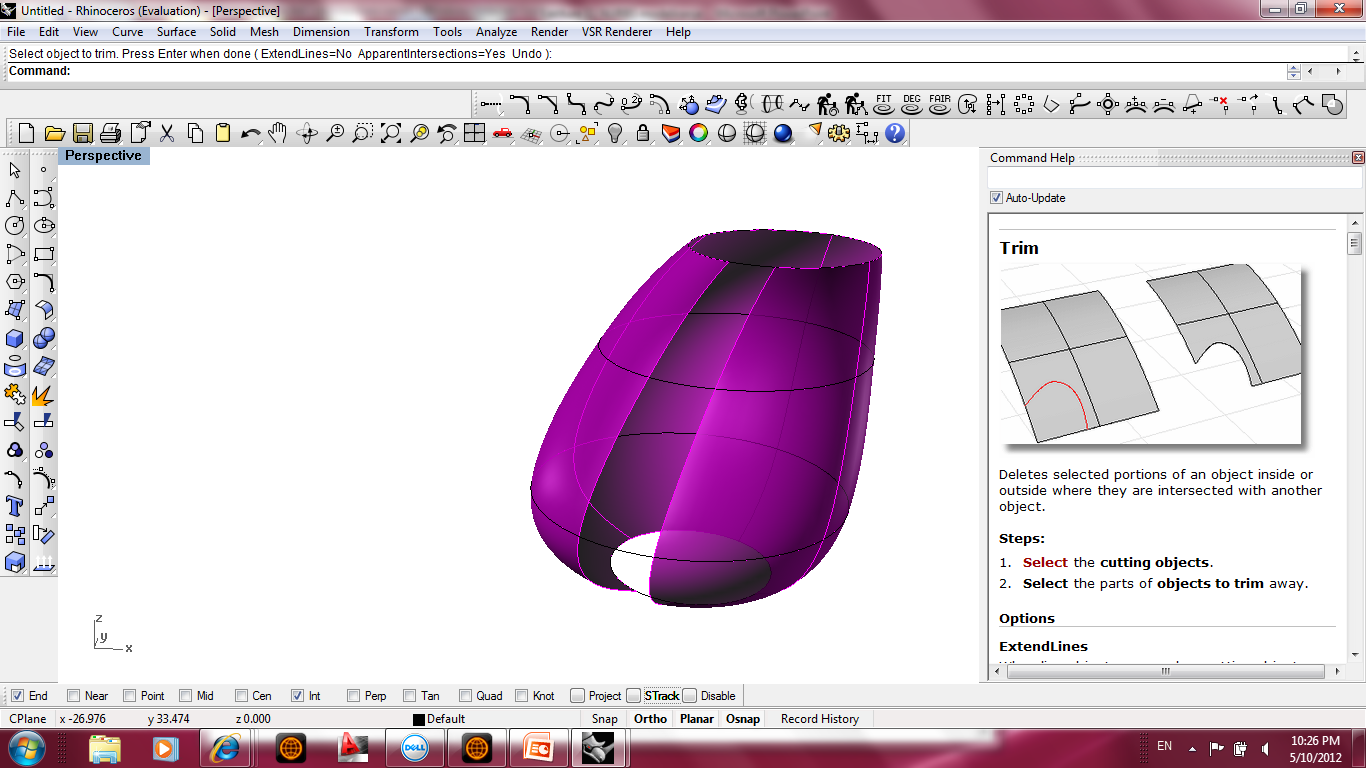 > Blend
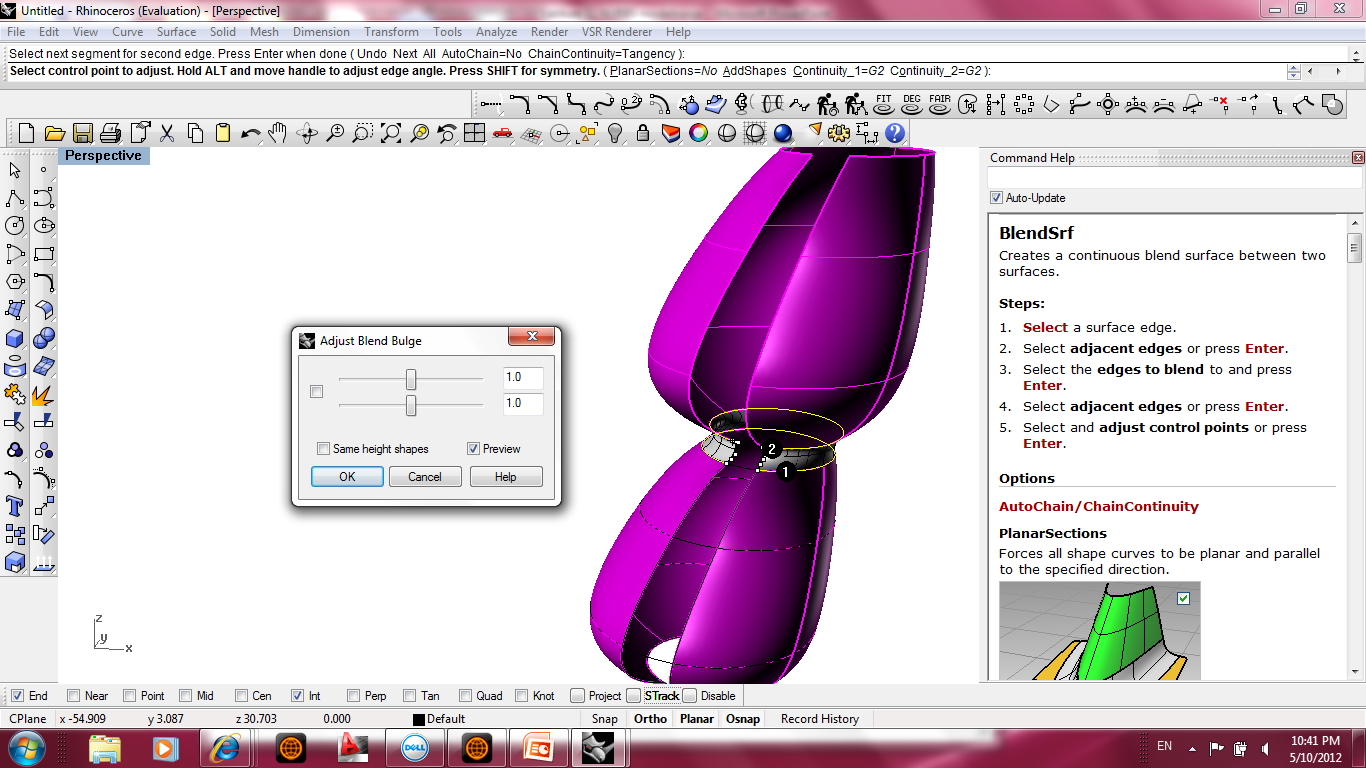 > Offset Surface
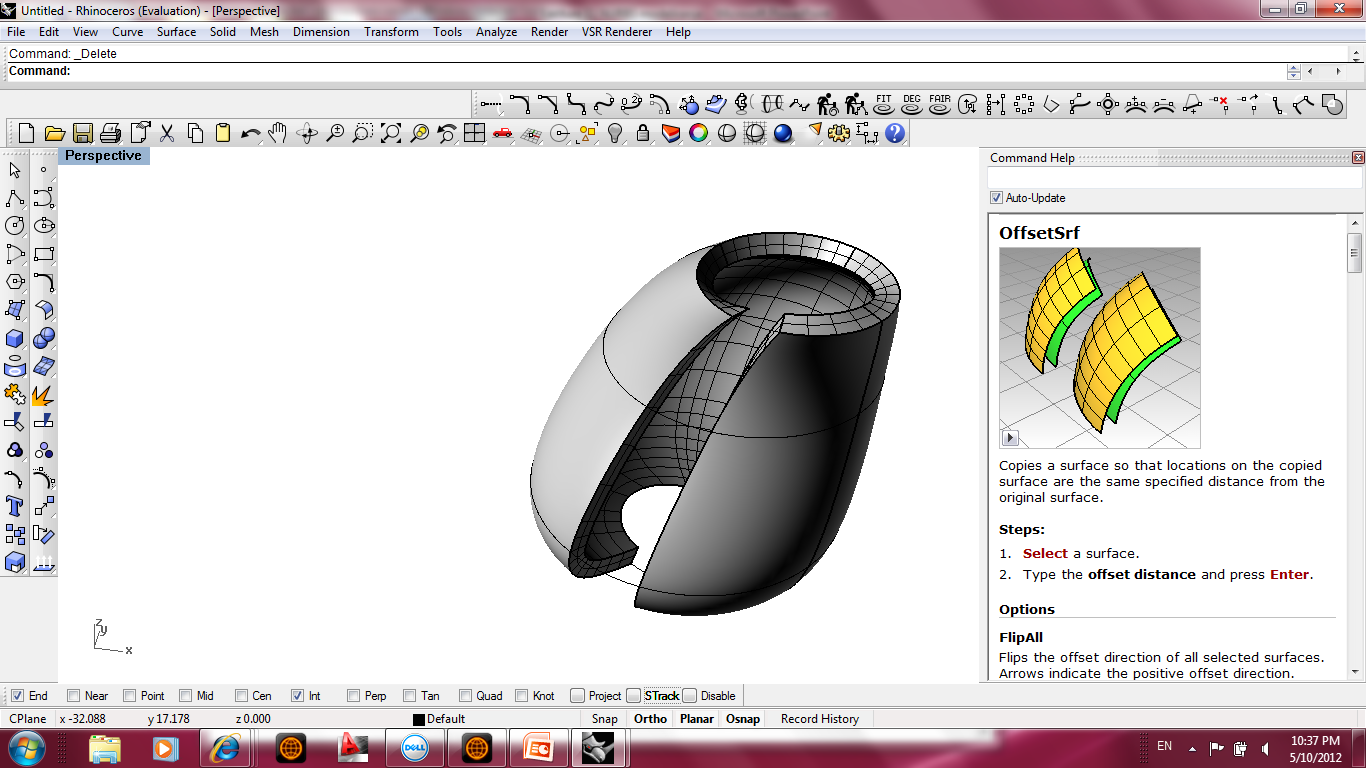 > Reference

 What is NURBS?, Rhinoceros, NURBS modeling for windows,  http://www.rhino3d.com/nurbs.htm 

Potmann, Asperl, Hofer, Kilian: Architectural Geometry, Bentley Institute Press, 2007


Rhino 4.0 User's Guide, http://elearning.amres.ac.rs/moodle/pluginfile.php/12814/block_html/content/Rhino%204.0%20Users%20Guide.pdf 


NURBS, Wikipedia, http://en.wikipedia.org/wiki/Non-uniform_rational_B-spline
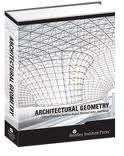 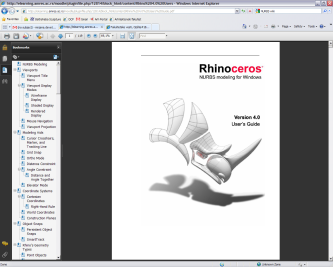 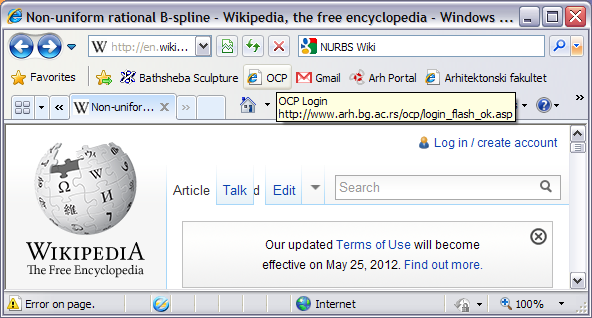 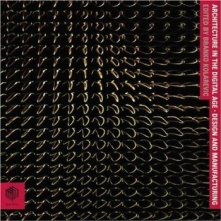 Beograd 2012